Improving reading comprehension using evidence-based practices
Tiffany P. Hogan, PhD, CCC-SLP
MGH Institute of Health Professions, Boston, MA, USA
Harvard University
thogan@mghihp.edu		@tiffanyphogan
					@seehearspeakpodcast
					@sailliteracylab
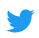 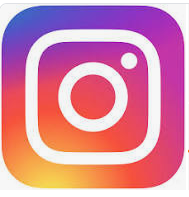 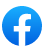 ACKNOWLEDGEMENTS
National Institute of Health, National Institute on Deafness and Other Communication Disorders

Co-Principal Investigator, National Institutes of Health R01 (R01 DC018823): Translating research into school-based practice via small-group, language-focused comprehension intervention, Co-PI Shayne Piasta, Co-Is: Mindy Bridges & Kandace Fleming.

Co-Principal Investigator, National Institutes of Health R01 (R01 DC016895): Orthography and phonology in word learning as a predictor of dyslexia in children with language impairment, 2018-2023. Co-PI Julie Wolter, Co-Is: Jessie Ricketts & Yaacov Petscher.
Co-Investigator, National Institutes of Health R01 (R01 DC010784): Working memory and word learning in children with typical development and language impairment, 2011-2016, PI: Shelley Gray; Co-Is: Mary Alt, Nelson Cowan, & Sam Green
Graduate Student, National Institutes of Health P50 (P50 DC2746): Collaboration on specific language impairment, 2001-2004, PI: J. Bruce Tomblin

Institute of Education Sciences, Reading for Understanding Initiative

Co-Investigator, Institute of Education Sciences Reading for Understanding Research Initiative (R305F100002): The Language Bases of Reading Comprehension, 2010-2016, PI: Laura Justice; Co-Is: Shelley Gray, Hugh Catts, & Kate Cain
3
Disclosures: Tiffany Hogan
#Goals for this talk
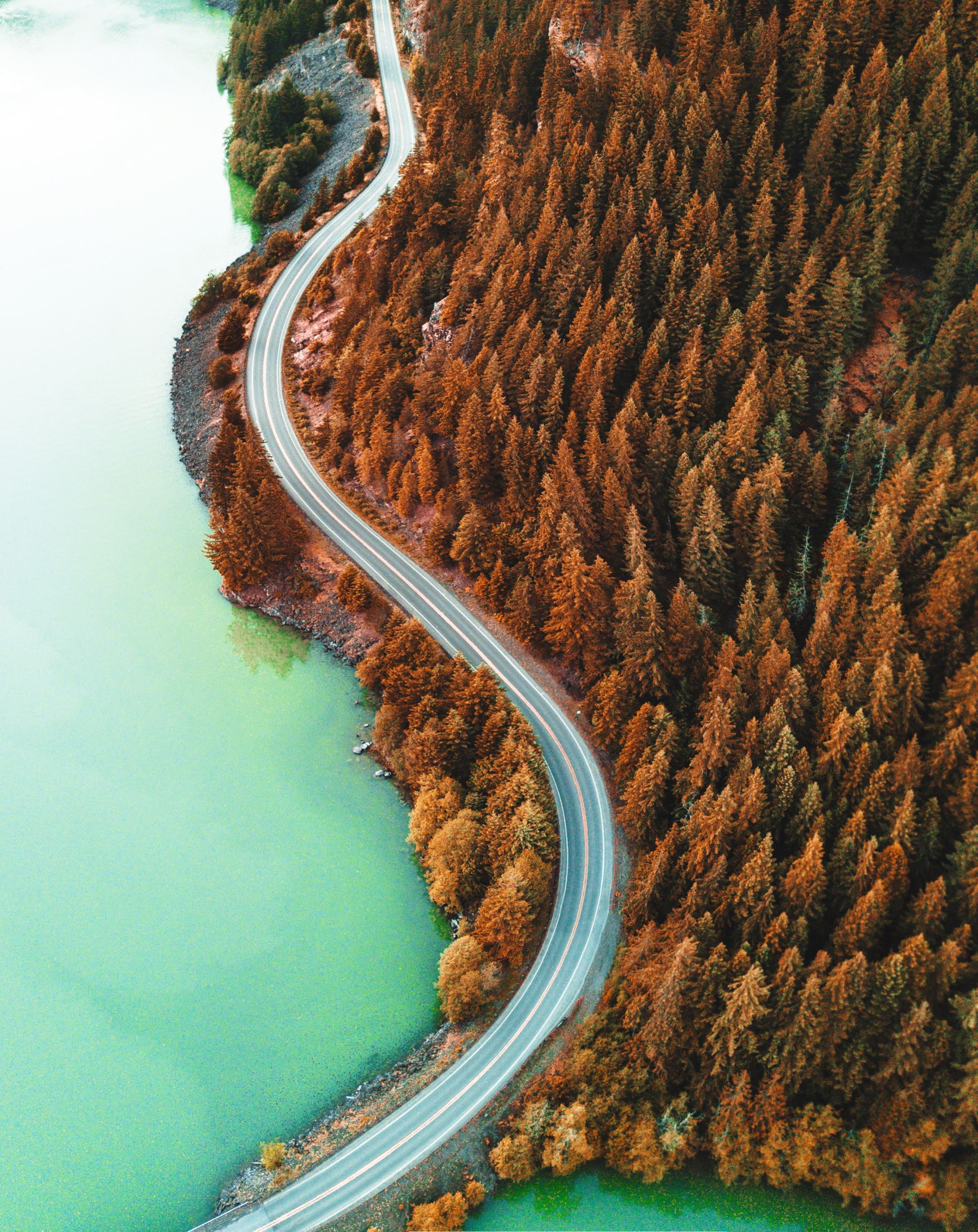 Overview work on language comprehension, focus on poor reader subgroups
Review an evidence-based, systematic Tier 1 (classroom) FREE curricula
Provide resources
Discussion
The Simple View of Reading   (Catts, Hogan, & Fey, 2003; Catts, Hogan, & Adlof, 2005; Hoover & Gough, 1990)
Reading
The Simple View of Reading
Reading
Word Recognition
Listening Comprehension
Word Recognition
The Simple View of Reading
Reading
Listening Comprehension
Word Recognition
The Simple View of Reading
Reading
Word Recognition
The Simple View of Reading
Reading
Listening Comprehension
Word Recognition
The Simple View of Reading
Reading
Listening Comprehension
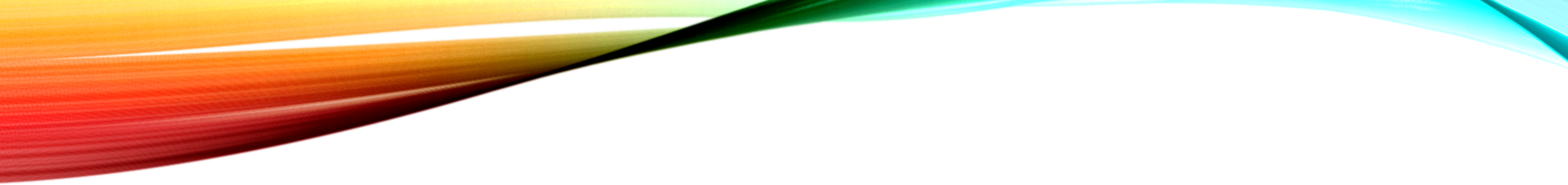 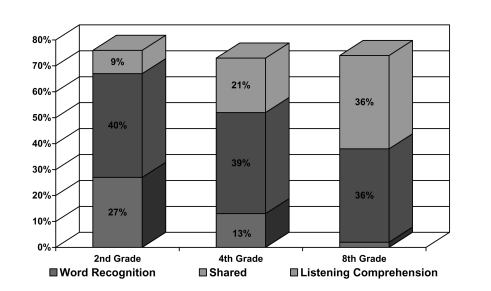 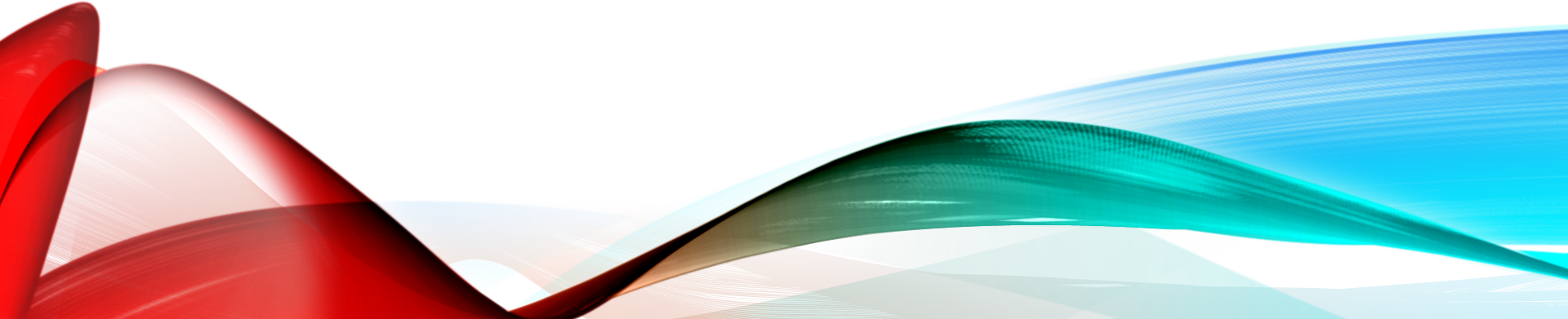 Catts, Hogan, & Adlof, 2005
Word Reading VSListening comprehension
Word reading is the ability to accurately translate printed letter patterns into spoken words
WMRT-R Word Attack Subtest
Listening Comprehension IS the ability to understand spoken language
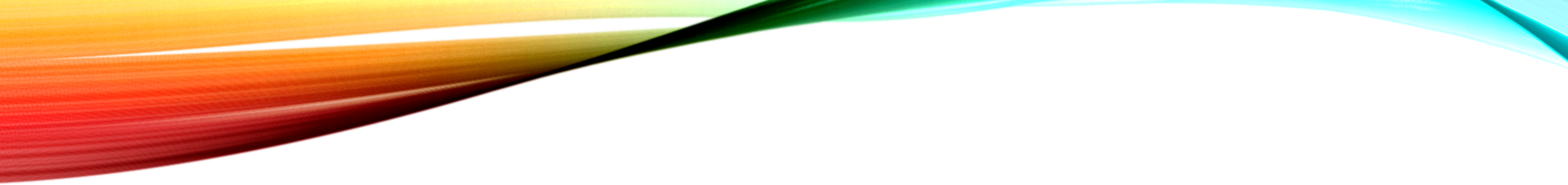 Listening or Language Comprehension?
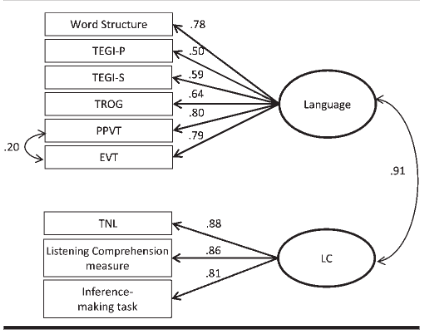 Used interchangeably because they are the same on construct (LARRC, 2017)

But measured differently
An Example
Sally first let loose a team of gophers.  The plan backfired when a dog chased them away.  She then threw a party but the guests failed to bring their motorcycles.  Furthermore, her stereo system was not loud enough.  Obscene phone calls gave her some hope until the number was changed.  It was the installation of the blinking neon lights across the street that finally did the trick.  Sally framed the ad from the classified section and now has it hanging on her wall.
Where did Sally put the gophers?

Why did Sally want the guests to bring their motorcycles?

What did the ad say?
Simple View conclusions
Both components need to be considered when thinking of “reading” 
(Hogan et al., 2014)
What’s language got to do with it?
Language
Form = sounds
Content = vocabulary 
& grammar
Word Reading
Listening Comprehension
Use = social
Hogan, The Reading League Journal, 2022
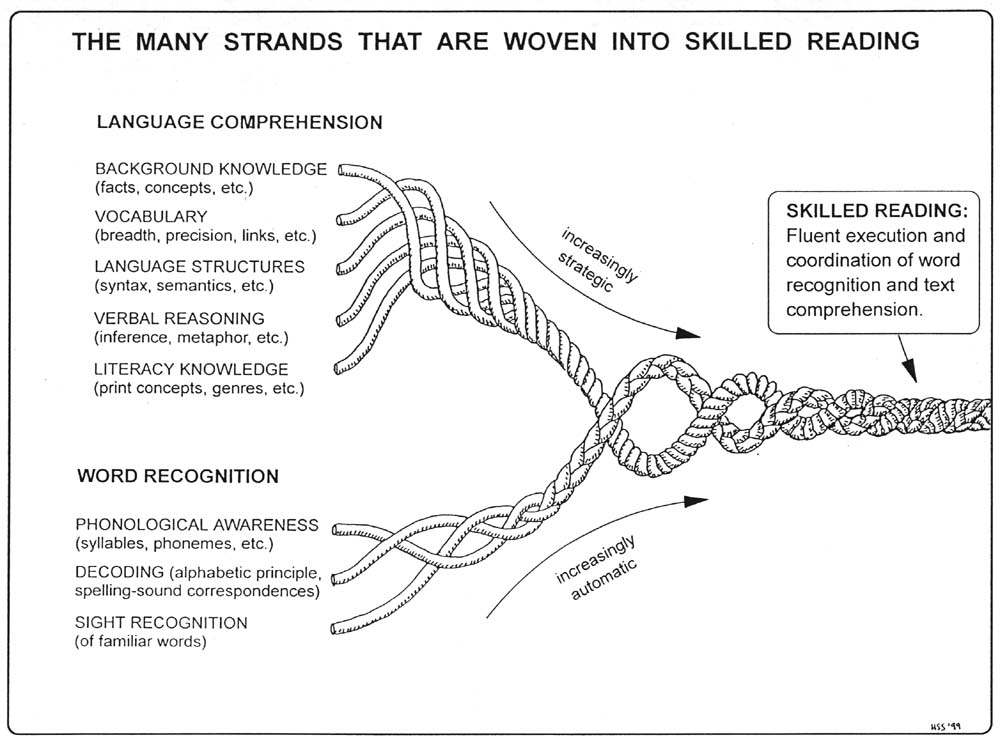 See Scarborough, H. S. in Neuman, S.B. & Dickinson, D. K. (2001). Handbook of Early Literacy Research. New York: Guilford Press.
Chat with Dr. Scarborough: https://www.youtube.com/watch?v=83tfzOFpBak&feature=youtu.be
Subgrouping poor readers
Poor readers are not all the same…

Simple view can be used to subgroup poor readers based on individual differences
Poor Reader Subgroups
Poor Reader Subgroups(Catts, Hogan, & Adlof, 2005; Catts, Hogan, & Fey, 2003)
Good





Poor
Word Recognition
Poor
Good
ListeningComprehension
Good





Poor
Word Recognition
Poor



Dyslexia
Good
ListeningComprehension
Dyslexia is a word-reading deficit
Facts about Dyslexia
A person is born with dyslexia, persists across the lifetime
Brain difference
~1 in 10 children
Cuts across SES and other disorders
Key deficits in phonological (sound) and orthographic (letter) processing
Many laws require early screening 
(Snowling, 2019)
Word Recognition
Good





Poor
Developmental Language Disorder (DLD)
Poor



Dyslexia
Good
ListeningComprehension
Developmental Language Disorder
Developmental Language Disorder is when a child or adult has difficulties talking and/or understanding language
The Facts about DLD
A person is born with DLD, persists across the lifetime
Brain difference
~1 in 10 children
Cuts across SES and other disorders
Hallmarks are difficulty learning new words and remembering them (vocabulary) and grammar learning & use
	(McGregor, 2020)
www.dldandme.org
DLD facts
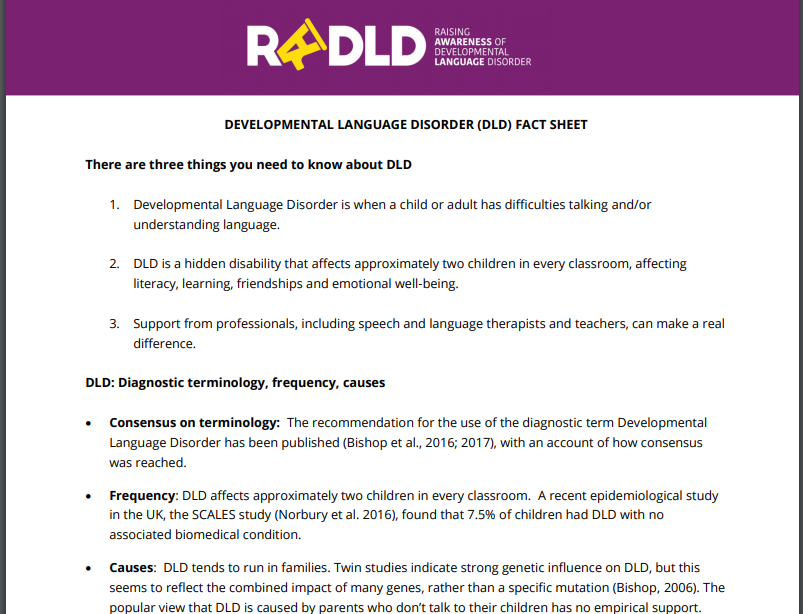 https://radld.org/wp-content/uploads/2019/04/DLD-Fact-Sheet-English.pdf
Translated in 20 languages!!!
https://radld.org/about/dld/dld-fact-sheet/
Myths about DLD (https://dldandme.org/myths-about-dld/)
Myths about DLD (https://dldandme.org/myths-about-dld/)
How does Language development progress in children with DLD?
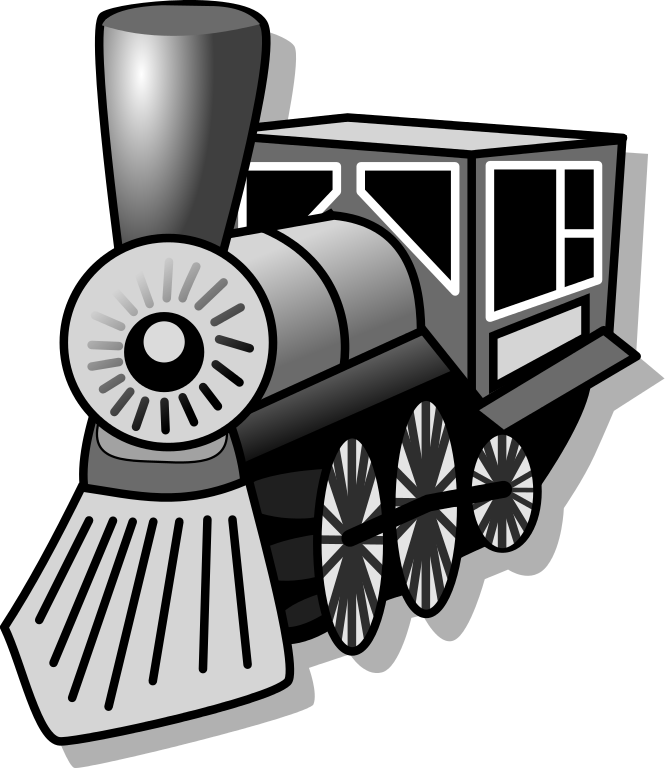 https://cldp.ku.edu/sites/cldp.ku.edu/files/docs/OpenAccessE-BookOctober2018.pdf

Mabel Rice: A train leaving the station late…the trajectory and sequence is very similar, but there are persistent delays
WHY? DLD IS DEVELOPMENTAL
Elementary
Pre-K/K
Toddlers
Growing with DLD
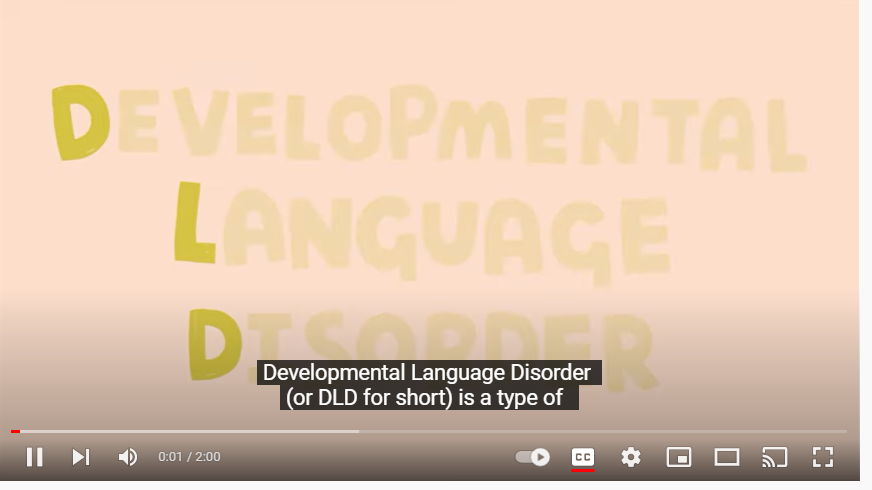 https://www.youtube.com/watch?v=ooORu9vVBpE
Listening Comprehension
Word Recognition
Reading
DLD
Dyslexia
Poor


Dyslexia



Dyslexia +DLD
Word Recognition
Good






Developmental Language Disorder (DLD)
Good





Poor
ListeningComprehension
Catts, Hogan, & Adlof, 2005
?
Question
Is dyslexia a language disorder?
Language
Dyslexia
Developmental Language Disorder
https://www.ncbi.nlm.nih.gov/pubmed/30458538
Take home messages
Children with dyslexia have a deficit in word reading, ranging from mild to severe
Children with DLD have a deficit in language, ranging from mild to severe
50% of children with DLD have dyslexia
Both children with dyslexia and DLD have language deficits, but their language deficits are different. 
Almost all poor readers have some early speech and language delays.
(Adlof & Hogan, 2018)
Dyslexia versus developmental language disorder
Simple view across development
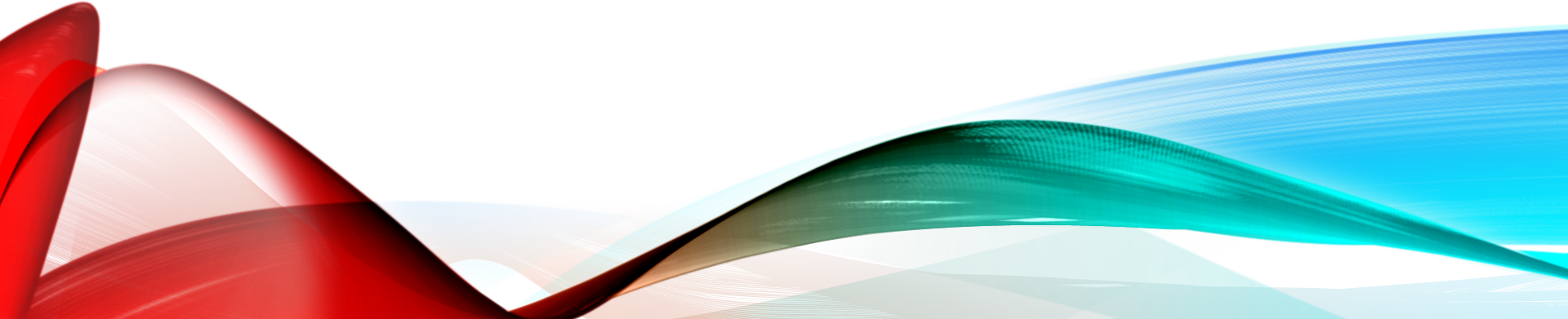 Language and Reading Research Consortium (LARRC) and Chiu, Y. D. (2018).  The Simple
View of Reading across development: the prediction of grade 3 reading comprehension by 
prekindergarten skills. Remedial and Special Education, 39(5), 289-303.
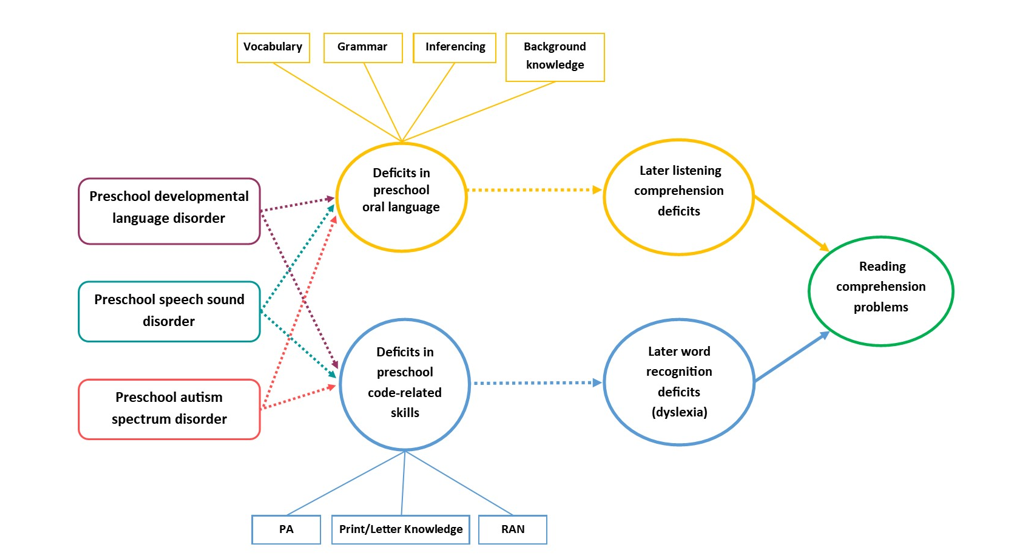 Komesidou & Hogan, 2020, IDA perspectives
50
Implications of Longitudinal data on simple view
Separate skills
Need to stimulate both
Early identification of both word reading and listening comprehension
school-age children with speech and language impairments OFTEN are struggling readers.					(Stoeckel et al., 2013)
A STory
Labels used to qualify for services
SLD
DD
Where does DLD fit?
SLI
Speech & Language Impairment
Specific Learning Disability
Developmental Delay
Diagnosis
Dyslexia and/or Developmental Language Disorder
Why isn’t DLD better known?
It affects approximately 1 in 10 children! (Tomblin et al., 1997)

Maybe because…
Language is hard to explain
Language difficulties are easier to conceal, and misunderstood
Language development is not well understood
Kids don’t ‘catch up’ by waiting another year, instead Mathew effect kicks in
Late talkers confuse matters (~25% go on to have DLD)
Language has been the domain of SLPs.
It has been called by many names: https://dldandme.org/terminology/
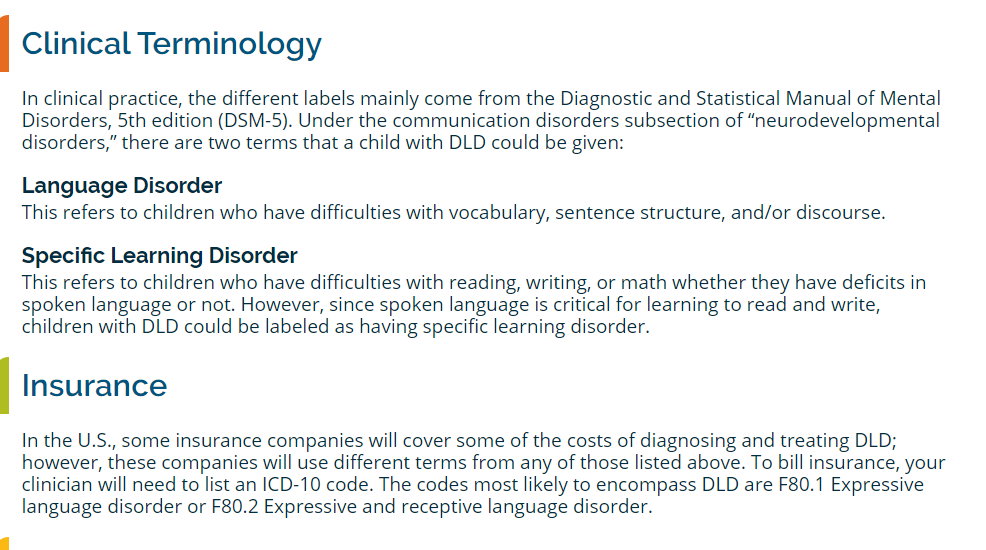 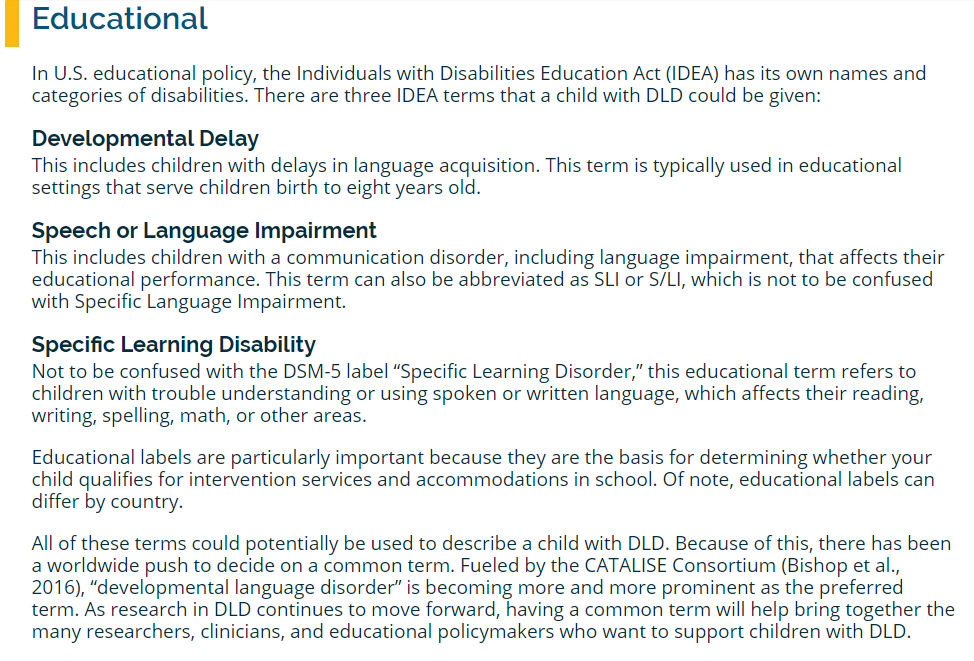 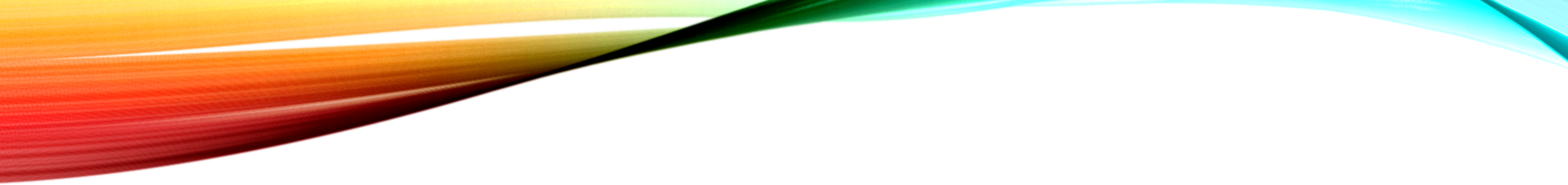 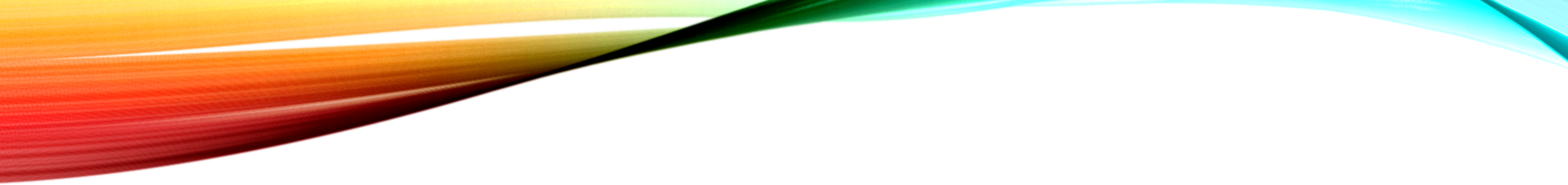 DLD advocacy
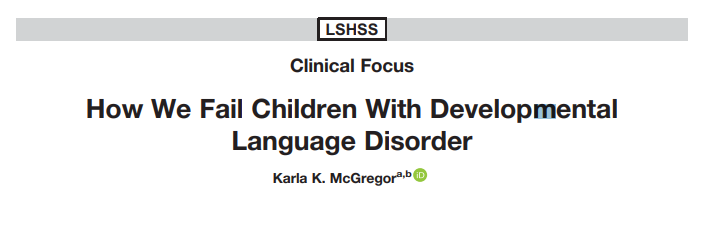 Karla McGregor et al, 2020: https://pubs.asha.org/doi/full/10.1044/2019_PERSP-19-00083



Karla McGregor 2020: https://pubs.asha.org/doi/full/10.1044/2020_LSHSS-20-00003
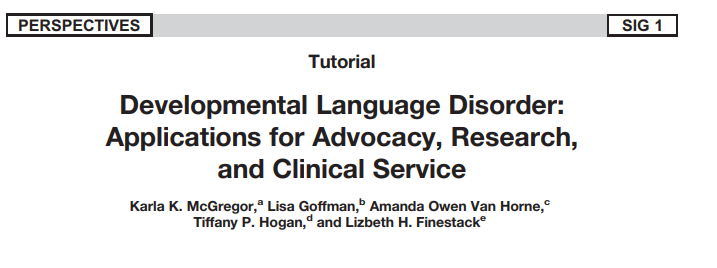 Dldandme.org
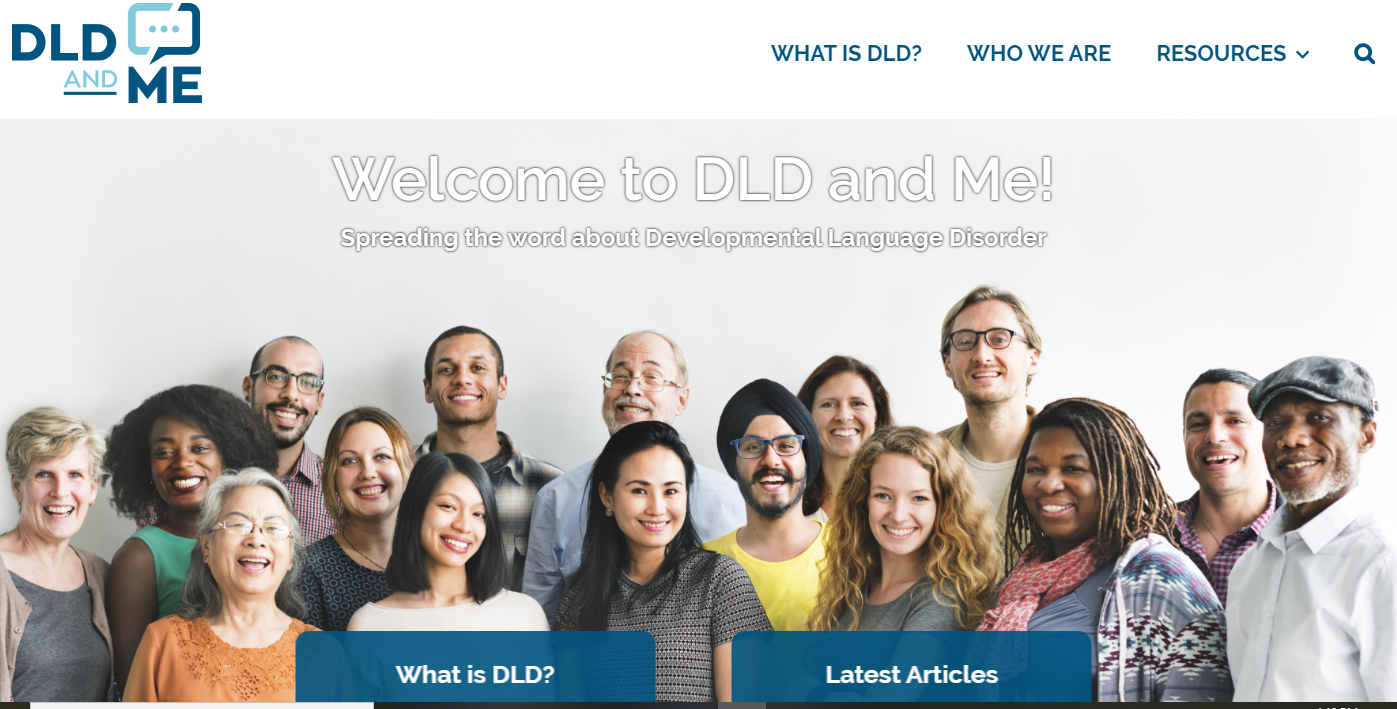 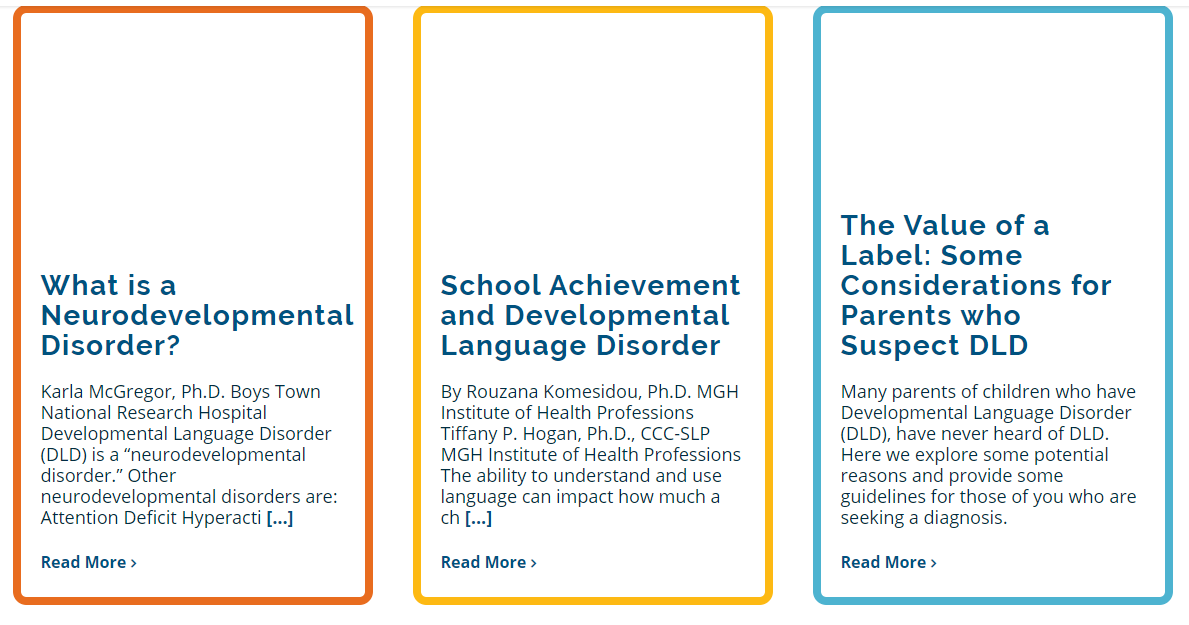 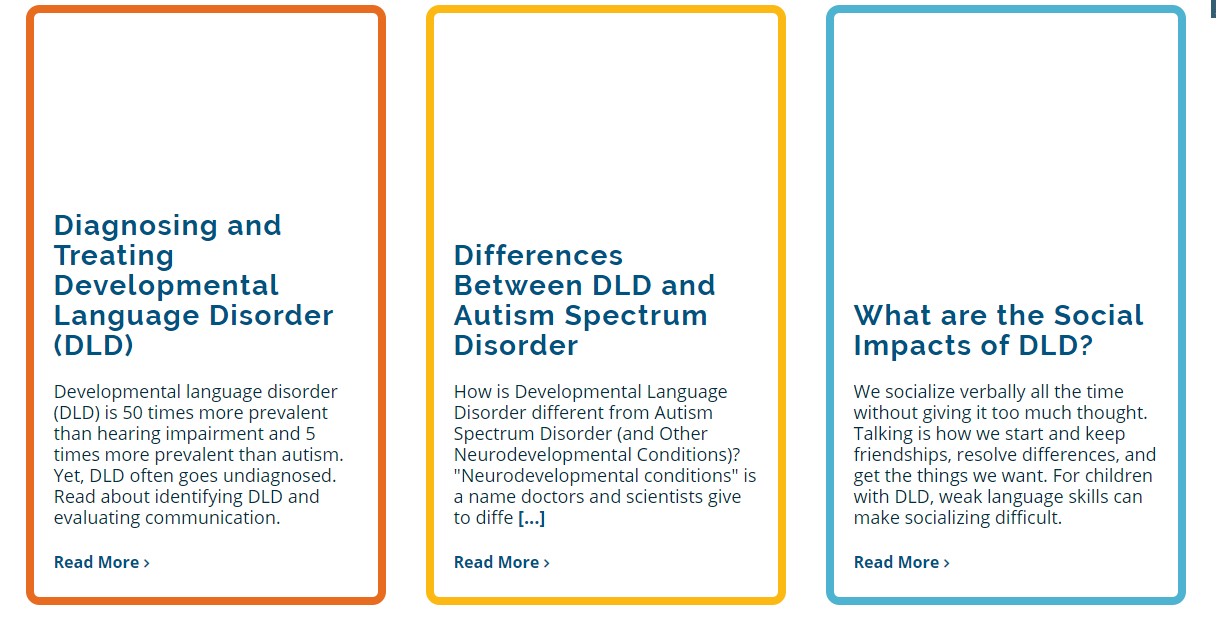 Developmental Language Disorder (DLD) Awareness Day Oct 18, 2019

radld.org

2020: Oct 16
2021: Oct 15
2022: Oct 14
seehearspeakpodcast.com
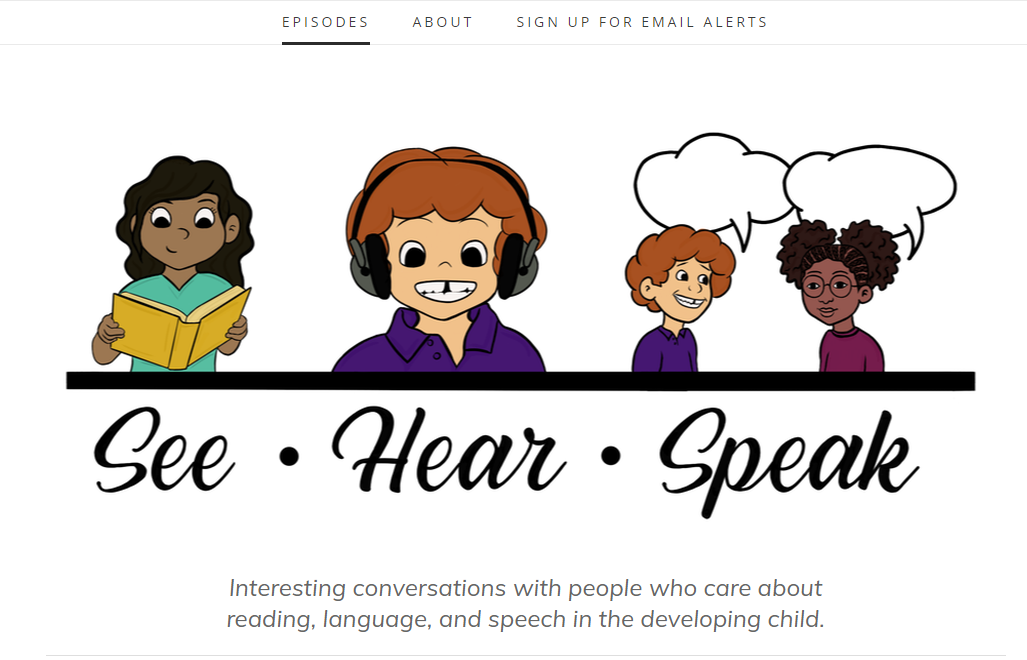 History of DLD
Awareness campaigns for DLD
DLD & Working Memory
DLD & ADHD
A parent’s perspective on DLD
When Is DLD Identified?
What percentage of children with DLD are identified as having language difficulties in Kindergarten?

90%
75%
50%
20%
dld: Common, but Hidden, Disorder
Only ~20% of children with DLD are identified in early childhood / early elementary school (see Adlof & Hogan, 2019 for review)
Who is identified? (Wittke, Spaulding, & Schechtman, 2013)
Those with executive functioning deficits
Those who have mothers with high SES

Long term impact of having DLD (with lack of validation…and education)
Low self esteem
Shame
Unable to negotiate with language 
Reading deficits…which lead to knowledge deficits
Juvenile delinquency
Higher rate of sexual assault

Lieser AM, Van der Voort D, Spaulding TJ. You have the right to remain silent: The ability of adolescents with 
developmental language disorder to understand their legal rights. Journal of Communication Disorders.
http://pamelasnow.blogspot.com/2018/06/behaviour-as-form-of-communication.html
https://www.gse.harvard.edu/news/19/12/harvard-edcast-bringing-hidden-language-disorder-light
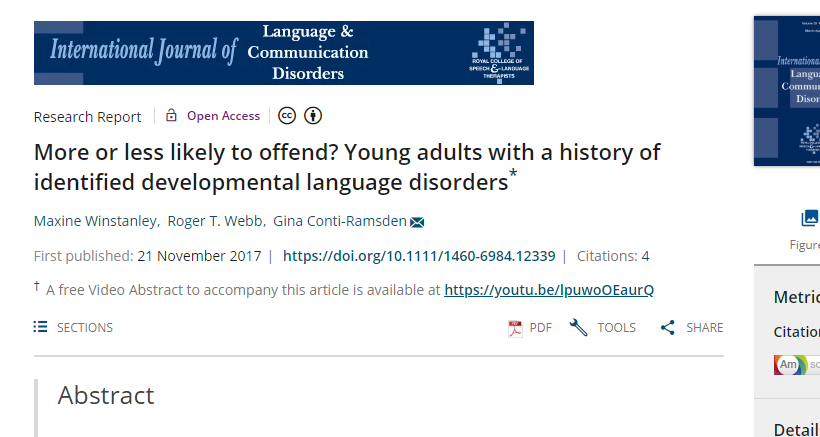 “Adults with a history of DLD who received targeted intervention during their school years reported less contact with their local police service compared with AMPs at age 24.”

“There is a need for early identification of children with DLD. Early intervention aimed at ameliorating such difficulties could possibly have distal outcomes in relation to offending.”
Why isn’t DLD caught earlier in Schools?
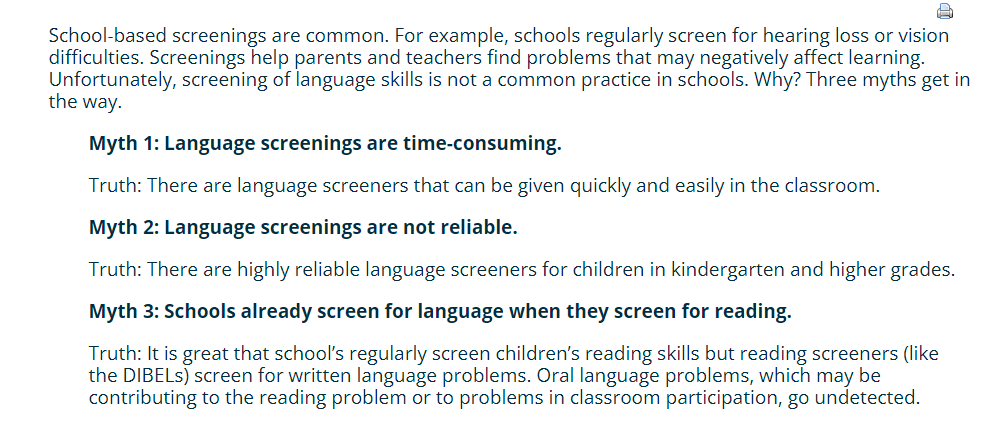 https://dldandme.org/school-language-screening/
‘Reading’ Changes Over Time
The Simple View is not so simple….
‘Reading’ changes over time(Catts, Hogan, & Adlof, 2005)
Reading Comprehension
Listening Comprehension
Word Recognition
‘Reading’ changes over time(Catts, Hogan, & Adlof, 2005)
Reading Comprehension
Word Recognition
Listening Comprehension
67
RESULTS: CHANGE OVER TIME
Word Recognition
G1  G2  G3
.81 (.48) .48
Reading Comprehension
Listening Comprehension
.22 (.57) .60
LARRC. (2015). Learning to read: Should we keep things simple? Reading Research Quarterly, 50, 151-169.
68
WRMT-R – Passage Comprehension
Grade 1 and below:

The boy has a cap on his _______ 
(with a picture of a boy walking with a cap on his head)
69
WRMT- R – Passage Comprehension
Grade 4 starting point:
The can of paint is nearly full. Susan will use it to _______ the walls (paint and cover are correct)
As soon as Tony tried to say anything, he would feel the other children looking at him. His face would get red, and the _____ wouldn’t come out. (words, truth, sentence, question, answer are correct)
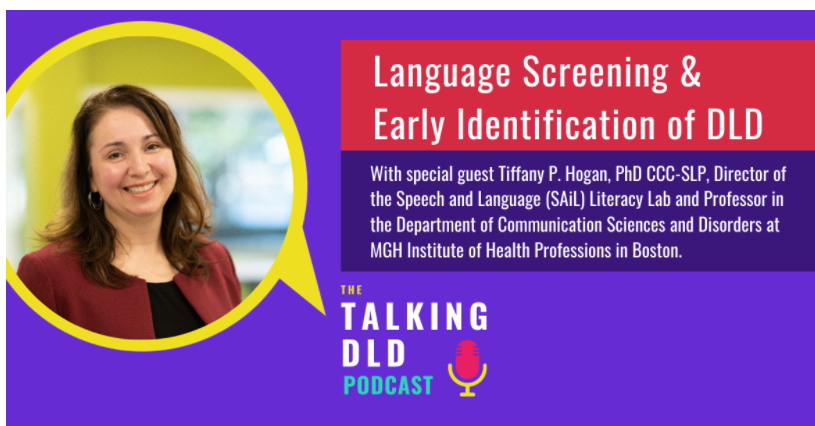 Shout OUT!
https://thedldproject.com/language-screening-and-early-identification-of-dld/
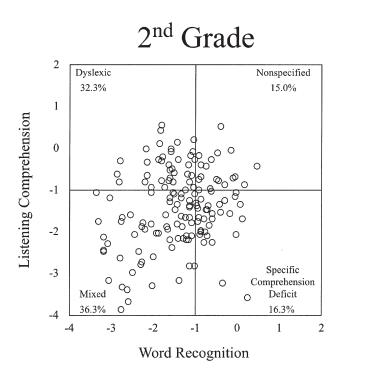 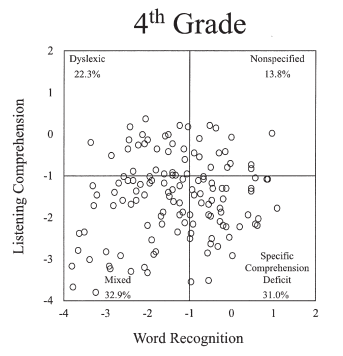 Catts, Hogan, & Adlof, 2005
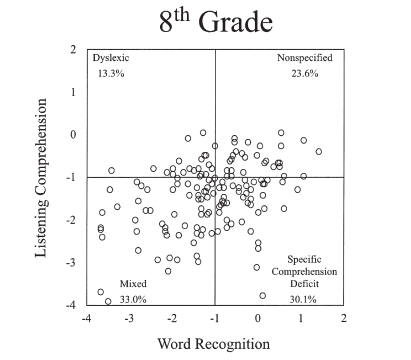 Catts, Hogan, & Adlof, 2005
Good







DLD
Word Recognition
Good





Poor
Poor

Dyslexia




Dyslexia + DLD
ListeningComprehension
Good







DLD
Word Recognition
Good





Poor
Poor

Dyslexia




Dyslexia + DLD
ListeningComprehension
Most Late Emerging Poor Readers are actually Late Identified
Catts et al., 2012; Petscher et al, 2017
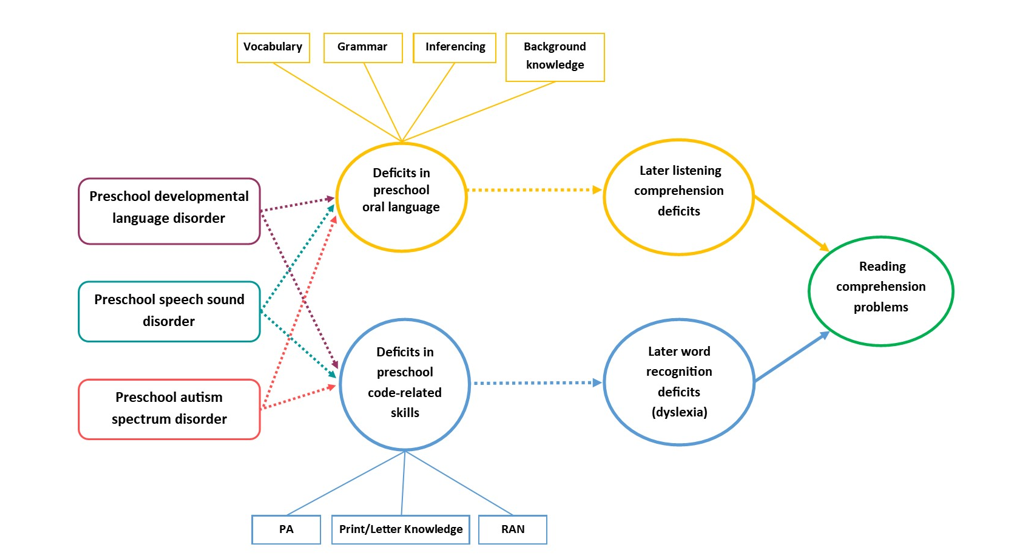 Komesidou & Hogan, 2020, IDA perspectives
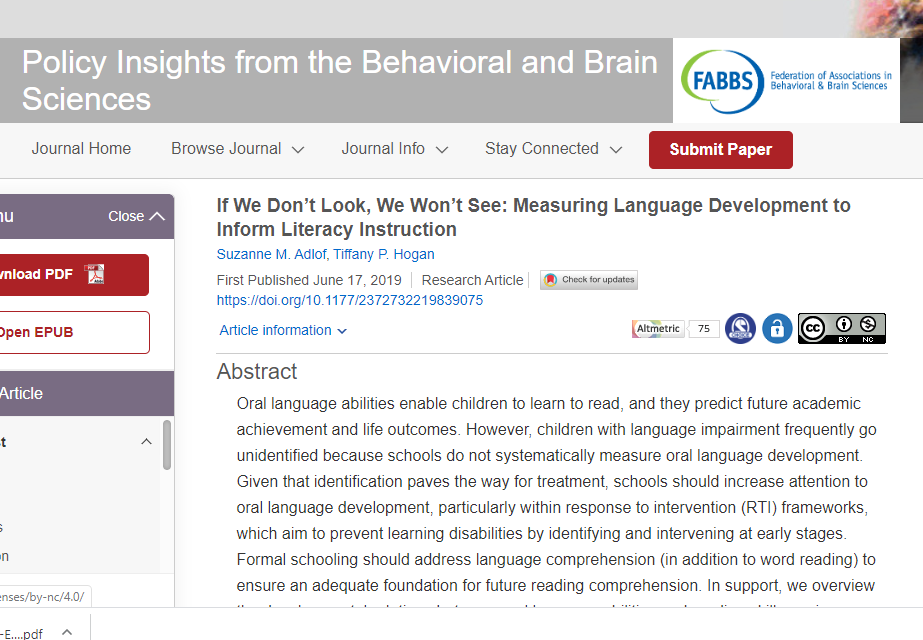 https://journals.sagepub.com/doi/full/10.1177/2372732219839075
Early screening for DLD
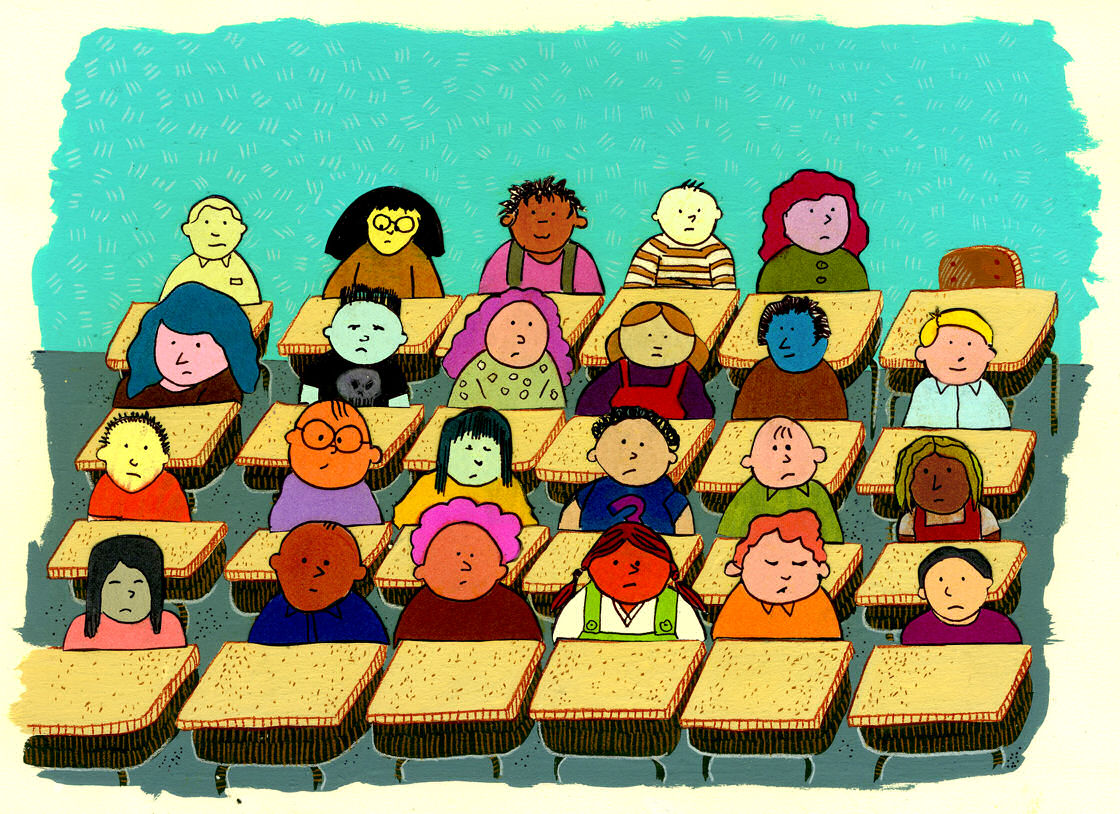 https://tinyurl.com/screen4DLD

https://charts.intensiveintervention.org/chart/academic-screening
Open source google doc
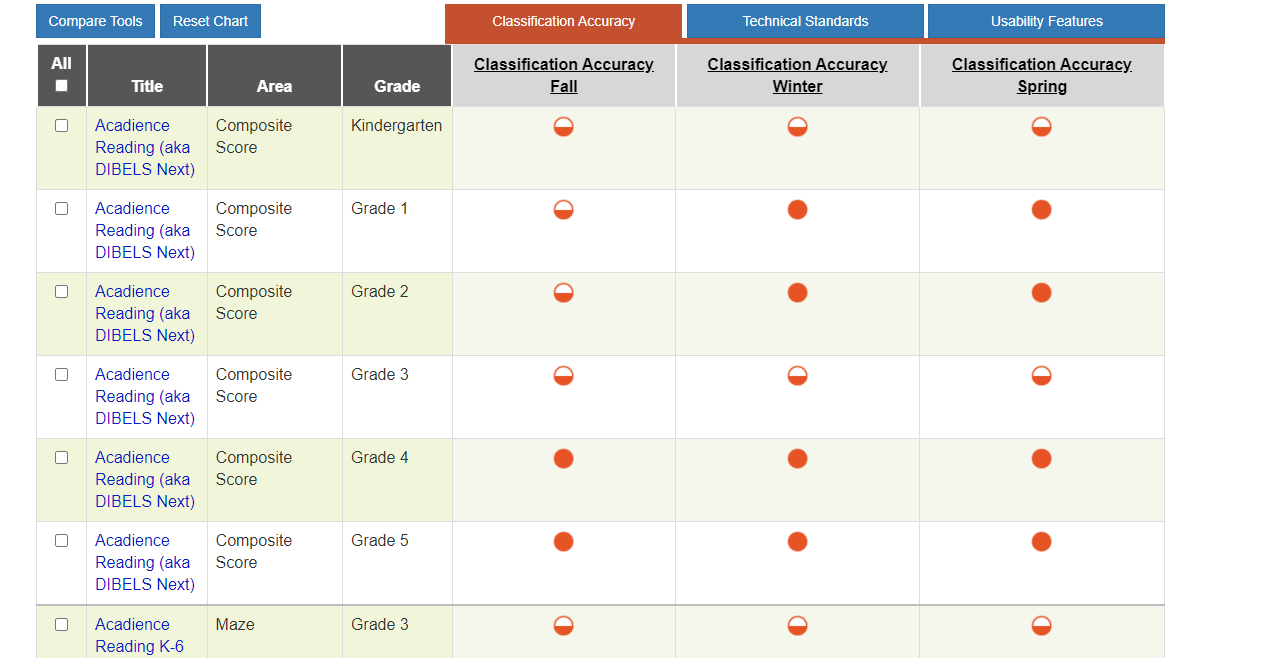 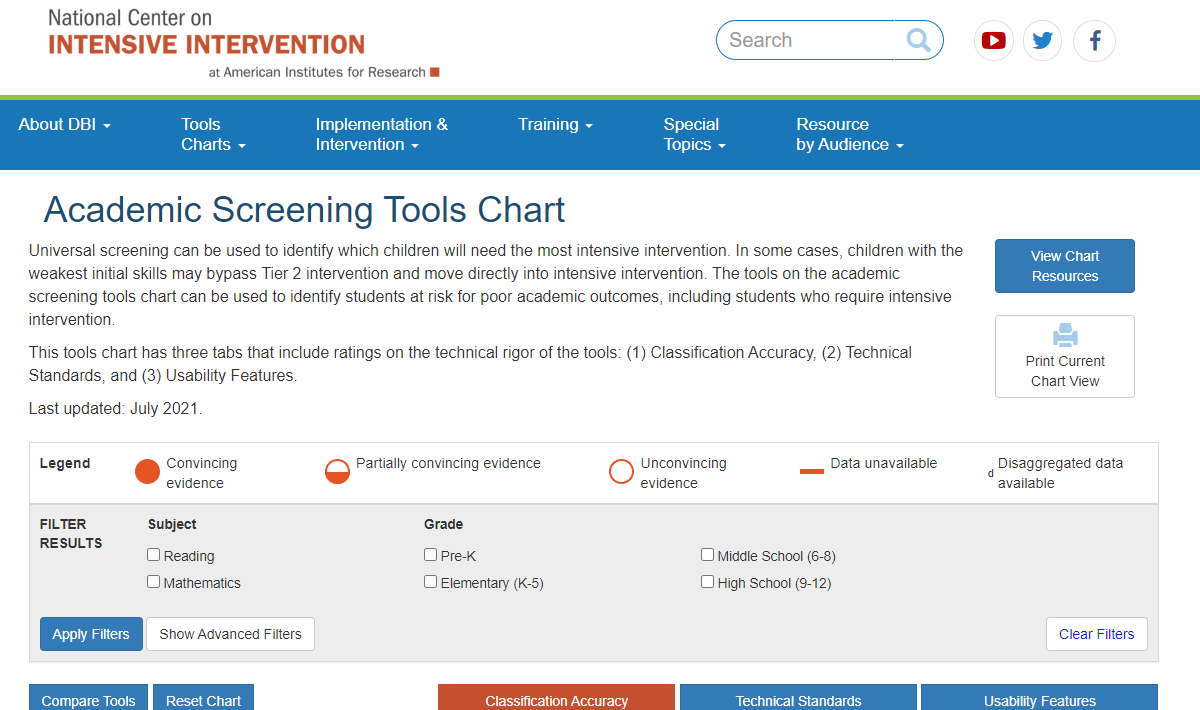 Tools Charts:
Screening 
Progress Monitoring

Also..intervention
https://charts.intensiveintervention.org/ascreening
Dyslexia: An ounce of prevention is worth a pound of diagnosis https://psyarxiv.com/nvgje
School-basedProcess to Identify Those Who Need Support
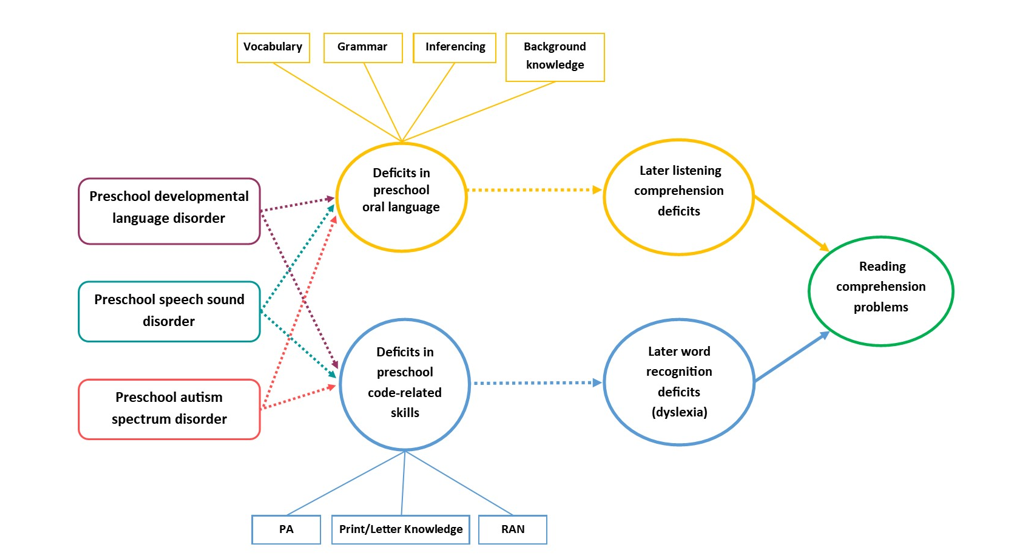 Komesidou & Hogan, 2020, IDA perspectives
ATTEND TO BOTH WORD READING & LANGUAGE Comprehension
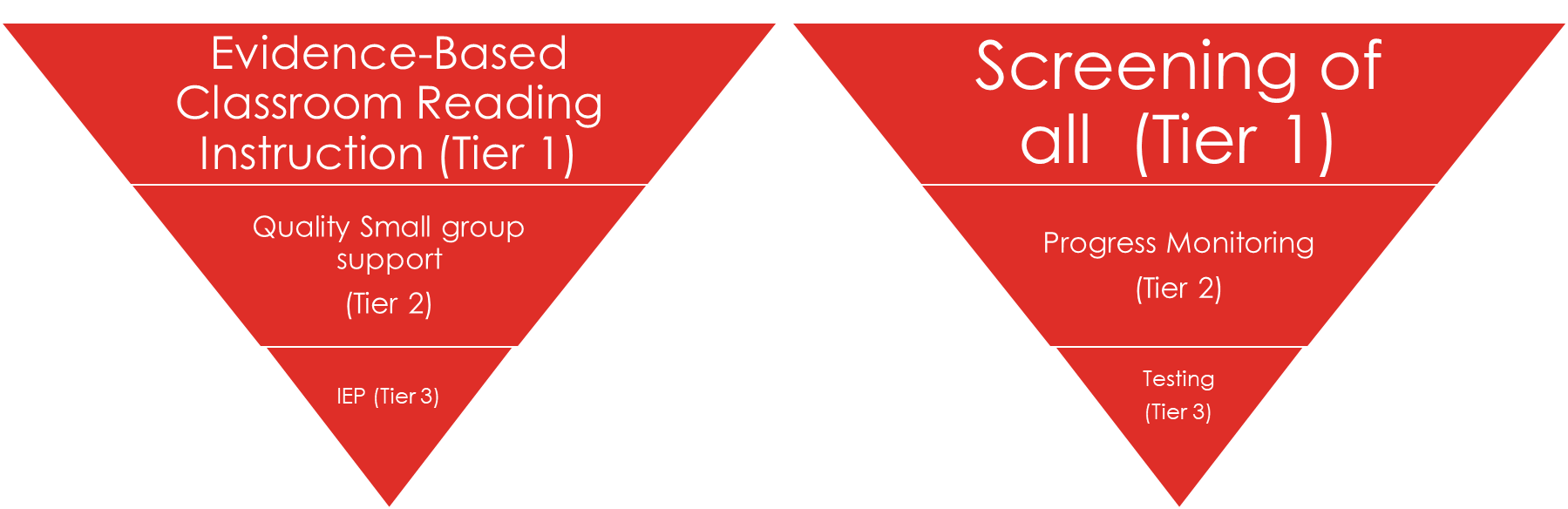 #GOALS – MUCH more WORK to be DONE
1. routine screening (and testing) for word reading difficulties (dyslexia) and language comprehension difficulties (DLD) in early grades, 
2. evidence-based instruction in both word reading and language comprehension for all children,
3. developmentally appropriate instruction across the grades,
4. Build an understanding of neurodiversity
FACTS about Language comp
Language is important for both word reading and language comprehension – the foundations of reading comprehension (LARRC, 2015)

Language is a skill in and of itself, worthy of stimulation, not only in service of reading comprehension (Hogan et al., 2014)
Children do not need to be able to read books to benefit from book-based language stimulation (LARRC, Jiang, & Logan, 2019)


Implementing language curricula complements structured literacy to teach word reading
Books
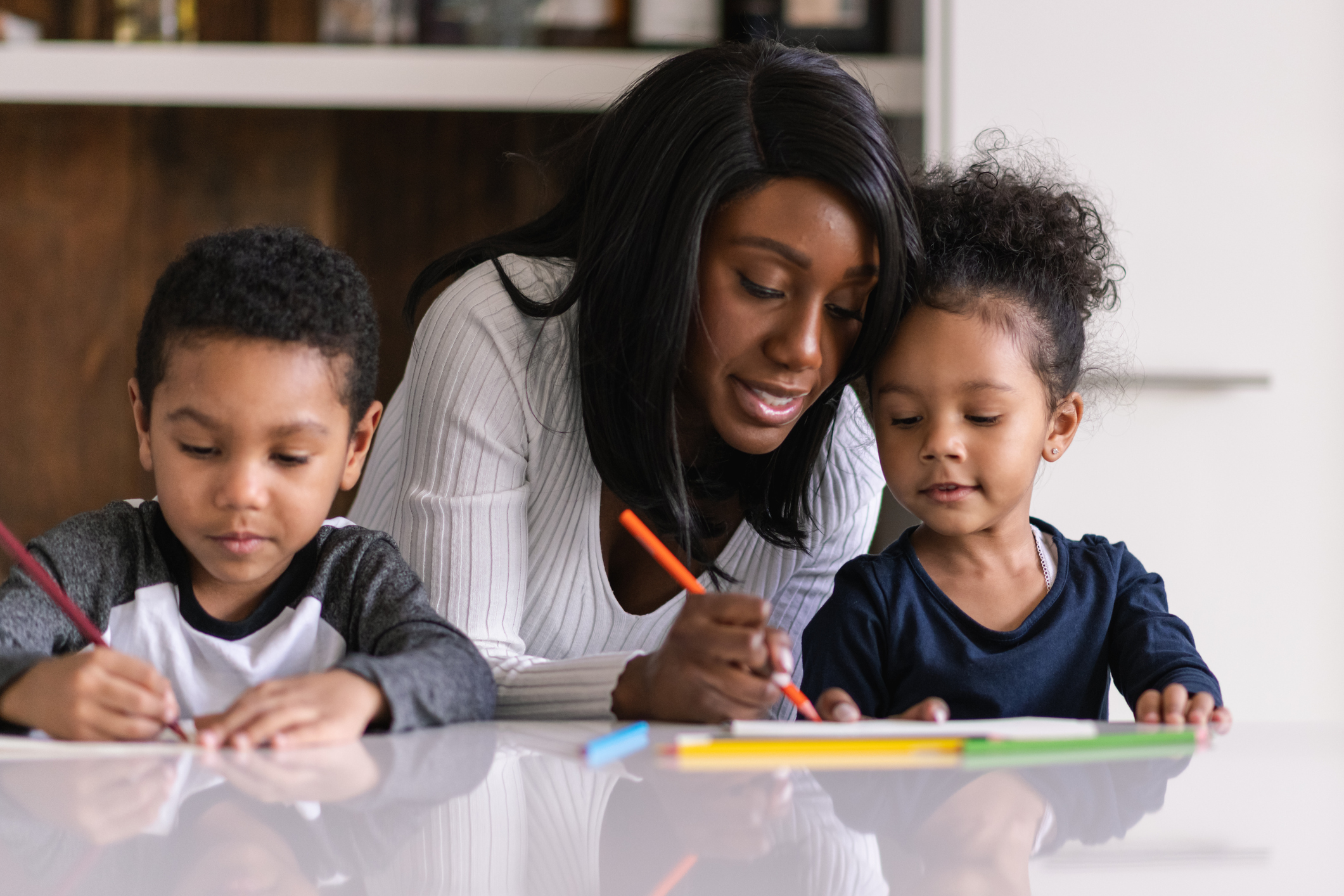 Two sets of books
Decodables
Language rich books that showcase our language goals
How to SUpport Children with DLD in IN the SChools(Curran & Hogan, 2021)
Look for DLD (screening & follow-up testing)
Need for Implementation Science
Label to qualify for services vs DLD diagnosis 
Talk about DLD
Advocacy
Focus on acceptance of individual differences 

Provide high quality evidence based tiered language comprehension instruction
Access to lessons
Pre-K to Grade 3 
https://larrc.ehe.osu.edu/
-click read ‘curriculum download’ button on upper right side
Access to lessons
Pre-K to Grade 3 
https://larrc.ehe.osu.edu/
-click read ‘curriculum download’ button on upper right side

Middle & High School
https://www.meadowscenter.org/library/resource/pact-plus-sample-lessons

Middle & High School
http://stari.serpmedia.org/index.html
ATTEND TO BOTH WORD READING & LANGUAGE Comprehension
Let’s KNow
3 years to define and develop… 
language-based comprehension intervention 
grades PreK to Grade 3 & ELL PreK 
systematic and iterative developmental process 
2-year randomized control trial
Almost 700 Free 30 min Lessons!
https://larrc.ehe.osu.edu/curriculum/downloads/
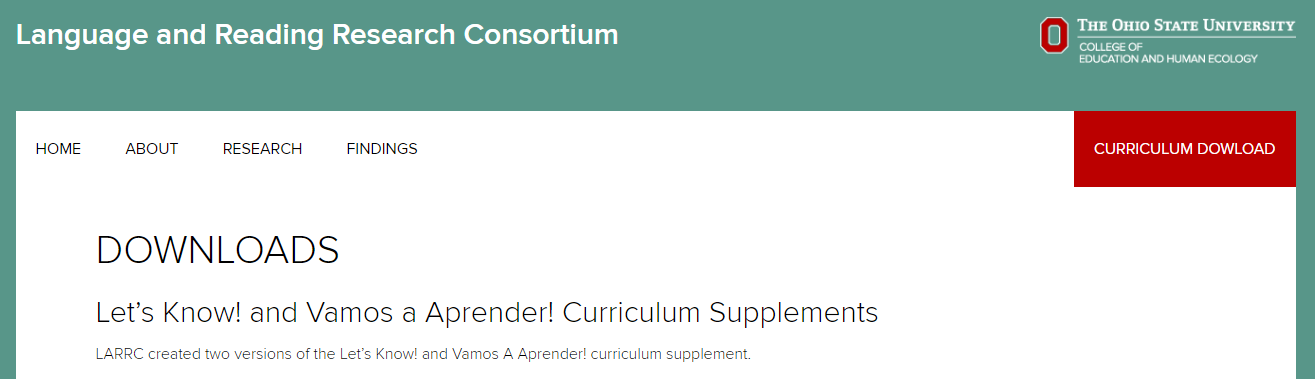 5 key malleable factors
Unifying Principles
[Speaker Notes: These are our Unifying Principles of Instruction that will govern a set of Practices across grades PreK-3.  
Text-based
We want to connect children to a variety of text structures and provide word-reading and text-integration practice. 
Our lessons will include expository and narrative texts representing a variety of text structures, and students will be provided extensive opportunities to analyze these texts. 
Adaptable 
Something we learned from our school teams is that being able to adapt the lesson content for learners of all different levels is incredibly important.  Therefore, we want to provide options for differentiating instruction.
 
Concept-based
Research has shown us that children’s knowledge of scientific content can be improved simultaneously to their listening and reading comprehension.  
We want to focus on developing children’s background knowledge by exploring scientific content and have organized instruction around multi-lesson content units, (e.g., The Human Body) as a content area domain that spirals across three levels of instruction. 
 
Motivating: we have looked at the empirically validated ways to increase motivation during instruction and shaped our lessons to include:
 high-interest texts (including texts that help students make connections between school and life)
opportunities for students to make choices (including choices about tasks and texts and the opportunity to discuss choices)
peer-peer collaboration (including engagement in hands-on learning activities)
meaningful instructional goals (including allowing students to track their progress towards mastery goals)
 
Systematically organized-
Organize instruction and student practice to over time.
We interleave practice opportunities that are aligned to instructional objectives (e.g., grammar, word knowledge, text structure, integration) within and across lessons and content units. 
 
 
Language Focused 
This is the center of our diagram because we emphasize reading comprehension as largely and foremost a language-based developmental process. 
All of our lessons have an explicit focus on developing children’s language skills.  
We have also aligned our objectives with the Common Core State Standards for English Language Arts and address a fourfold scope of language-focused objectives that transcend four domains: (a) grammar, (b) word knowledge, (c) text structure, and (d) integration]
Year 1: Advisory Panel Conclusions
97
Include both informational and narrative texts
Texts should be the backbone of intervention
Strategic selection of words
Vocabulary tied to texts
Align with Common Core and State Standards
LARRC SSSR 2012
Year 1: Advisory Panel Conclusions
98
Lesson format
Include a range of lesson types 
Scripted lessons with examples
30 minutes maximum 

Content-based, language-based curricular supplement to current ELA
LARRC SSSR 2012
Let’s Know!
Four units
2 expository texts (animals and earth materials)
2 fiction (fiction and folktales)
Each unit had 3 fiction or expository texts to accompany the lessons
Lesson Structure
Goal – teacher introduces the purpose of lesson
I do – teacher models the skill targeted 
We do – children and teacher practice the skill together
You do – children practice skill independently 
Close  - teacher summarizes and reviews what they learned
101
Let’s Know! (LARRC) FINDINGS
Field studies showed that teachers implementing Let’s Know! language curriculum used significantly more language-facilitating strategies than teachers implementing business-as-usual conditions (LARRC, Pratt, & Logan, 2014)
Also used more language-facilitating strategies when implementing Let’s Know! as compared to when implementing typical ELA lessons
102
RCT: Impacts of Let’s Know! on listening and reading comprehension (LARRC, Jiang, & Logan, 2019; LARRC, 2022)
Students in Grades PreK-3 (n= 1695 across 304 classrooms) across 4 states) who received Let’s Know! showed significant gains in key areas of language 
Vocabulary
Comprehension monitoring
G1-G3 Indirect effect on standardized reading comprehension through vocabulary
[Speaker Notes: Our final study involved looking at the Impacts of LK on our distal measures, which included standardized measures of language comprehension and reading comprehension. Based on our initial analyses with both cohorts, there were not significant effects on LC or RC. We are currently exploring moderation with respect to child factors. I am particularly interested in the effects of this instruction on students who started the year with low language skills. I am also interested in examining factors related to the implementation of the curriculum.

Multilevel model
Imputation]
Let’s review a lesson
5 key malleable factors
Hogan et al., 2011
Basic Language Skills
1. Vocabulary 2. Grammar
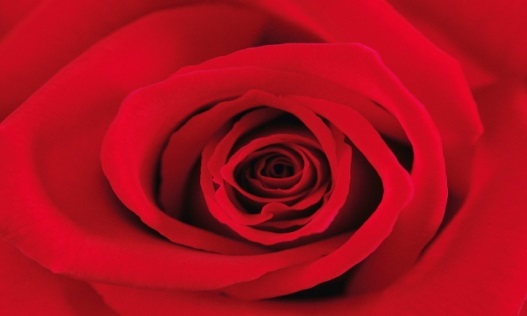 Vocabulary
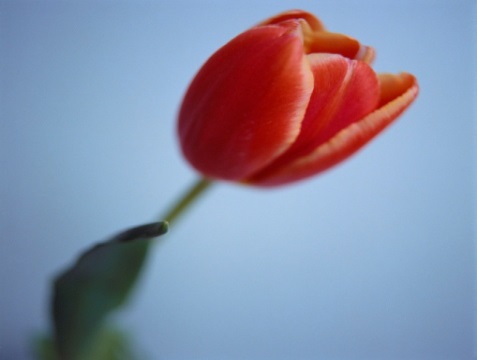 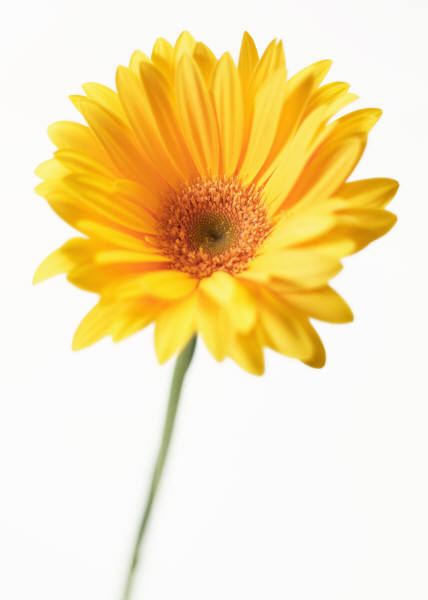 Number of words
Depth of word knowledge
Connections
Use basic definitions, teach concepts
Link new words to known words
Teach subtle differences in a category
Flowers: rose, tulip, daisy
Multi-sensory exposure
Vocabulary Instruction
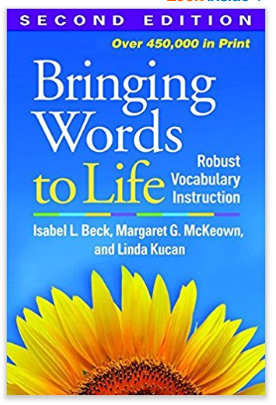 “point of contact” learning is helpful to learning a new word
A word should be taught in conjunction with other like 
  words
107
Beeman, et al (1994)
Foot
Glass
Cry
Cut
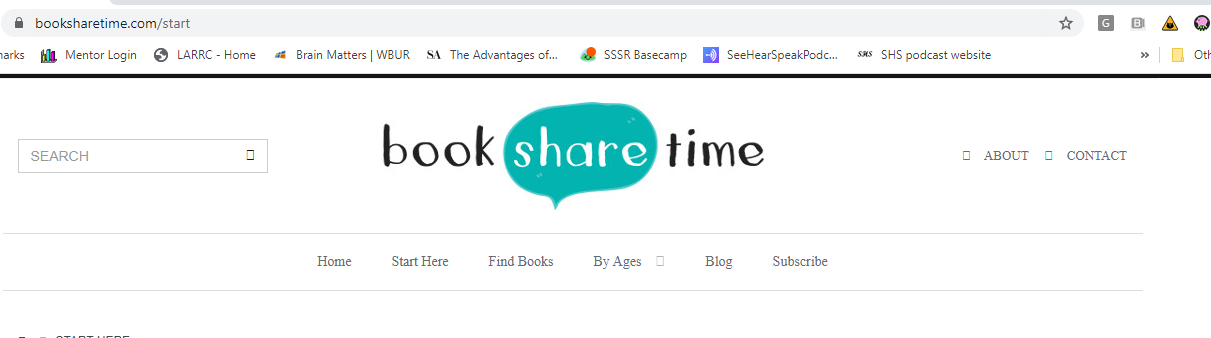 Grammar
Teach in context
Use variety of texts
‘Mentor’ text
109
https://www.theinformedslp.com/how-to/grammar-chart
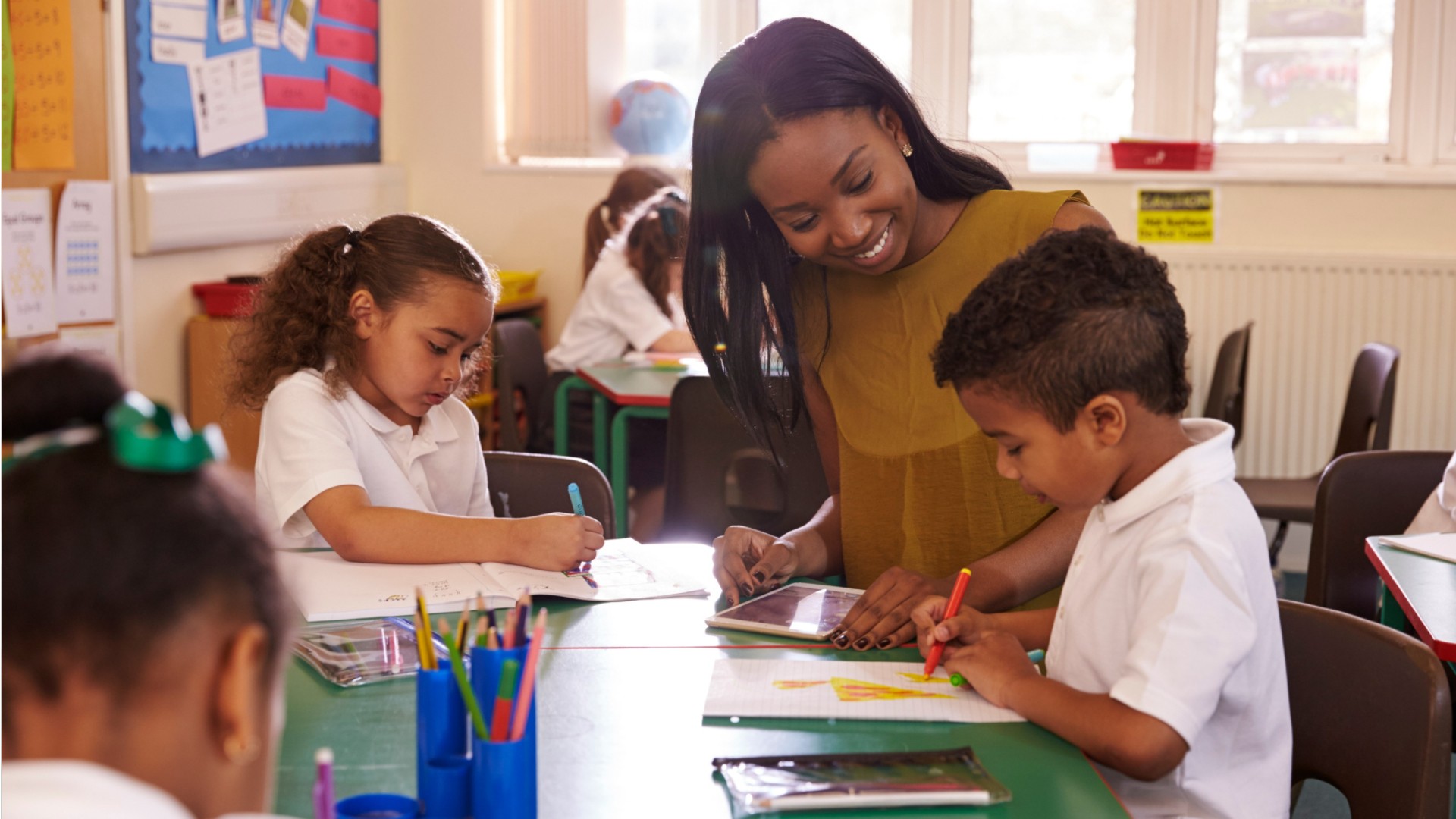 Effect of Teacher language
Preschool and kindergarten teachers’ complexity of sentences linked to children’s grammar and vocabulary learning

“Together, the results imply that complex syntax is an important source of linguistic information for word learners, and that teachers’ syntax may be another, often overlooked but potentially malleable dimension of classroom quality.”
 
	(Farrow, Wasik, & Hindman, 2020)
Higher-level Language Skills
3. Inferencing 
4. Comprehension Monitoring 
5. Text Structure Knowledge
Inferencing
More than just vocabulary and grammar
Use background knowledge to ‘fill in the gaps’
Inferencing
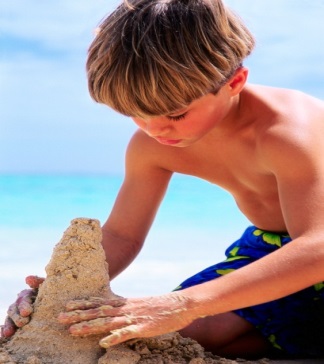 Filling in the gaps in text
Much of what we take from a story is not explicitly stated
Building background knowledge
Activate “schema” before reading story
Inferential questioning
Example: “Why is Bobby so angry?” 
Story shows Bobby making a sand castle. Next, Bobby is red-faced and his castle is flattened, presumably by a wave. 
Follow with, “What knocked his castle over?” 
When correct response given, “How did you know that?”
Comprehension Monitoring
Strategies to check that one is understanding text
Periodic summaries
Main points
Can monitor breakdowns
Think-alouds
Teacher models comprehension monitoring
Question whether the story
is making sense
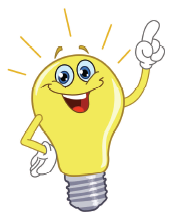 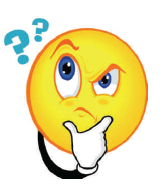 Wait a minute - how is comprehension monitoring different than strategies?
Teaching comprehension monitoring within a larger set of skills, as an integrated whole…

…different from teaching only (or mainly) strategies
Text Structure Knowledge
Characteristics of written material
Key elements in narrative – story grammar
Setting
Main character
His/her problem
His/her attempts to solve problem
Resolution or ending
Point out each component 
Visuals
Story rainbow – each element represented by color
Story keychain – each element represented by key
(mindwingconcepts.com)
Expository Text Structure
Problem – Solution

Description

Compare – Contrast

Cause – Effect

Chronological/Sequence
119
How to Help Children with DLD in IN the SChools(Curran & Hogan, 2021)
Look for DLD (screening & follow-up testing)
Need for Implementation Science
Label to qualify for services vs DLD diagnosis 
Talk about DLD
Advocacy
Focus on acceptance of individual differences 

Provide high quality evidence based tiered language comprehension instruction

Create DLD friendly classroom environment
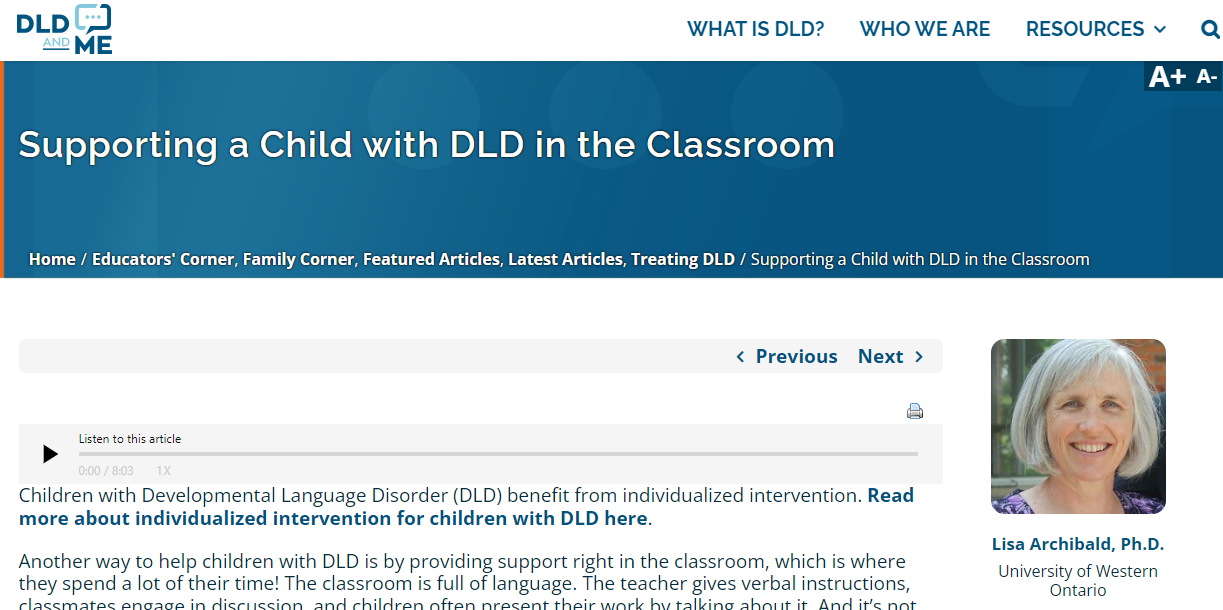 In the classroom
Face the child
Make clear, explicit statements
Repeat and rephrase key instructions
Use multimodal supports
Allow extra time to process language
Ask child to repeat instructions
In the classroom
Breakdown larger information into chunks
Use visually distinct sections
Use graphics and icons
Provide key definitions
Have questions and text on same page
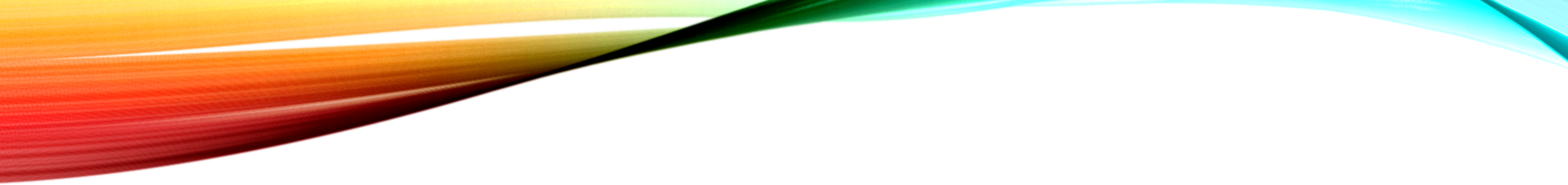 Supporting Child with DLD outside of school
Tell parents about DLD

Encourage discussion of DLD with all around child
Include child

Stimulate language through daily routines

Allow extra time for homework
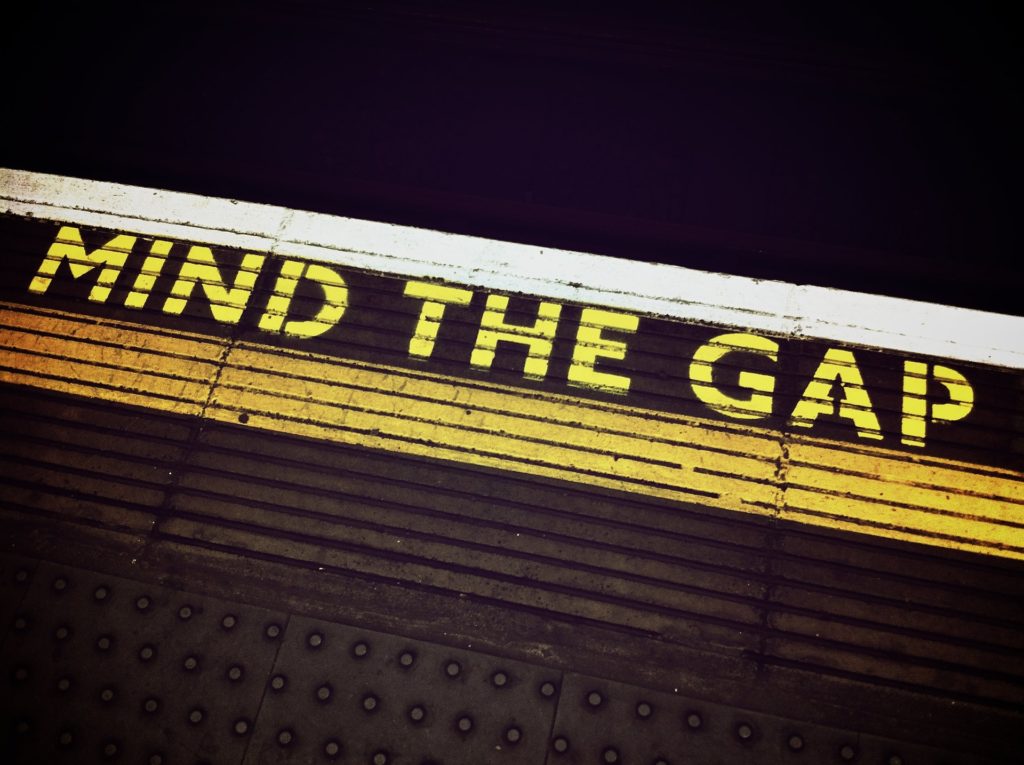 Practice to Research to Practice Gap:
It takes approximately 17 years for only 14% of efficacy research to make it into practice. (Morris et al., 2011)
Partnership with Worcester Public Schools
Promote early identification of students at risk of language and reading difficulties, including dyslexia
Understand the language and reading development of students with and without language difficulties, from kindergarten to second grade (Hogan & Wolter, Ricketts, & Petscher)
Determine the effectiveness of small-group interventions for students with language difficulties (Hogan & Piasta, Bridges, & Fleming)
Support regular and special education
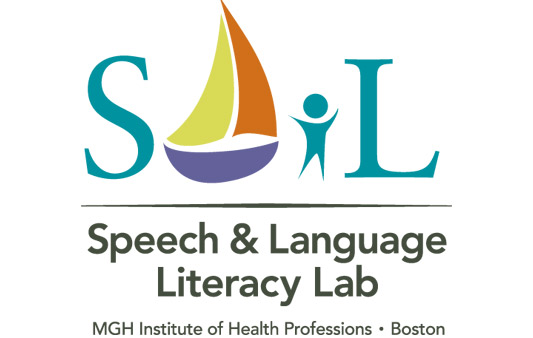 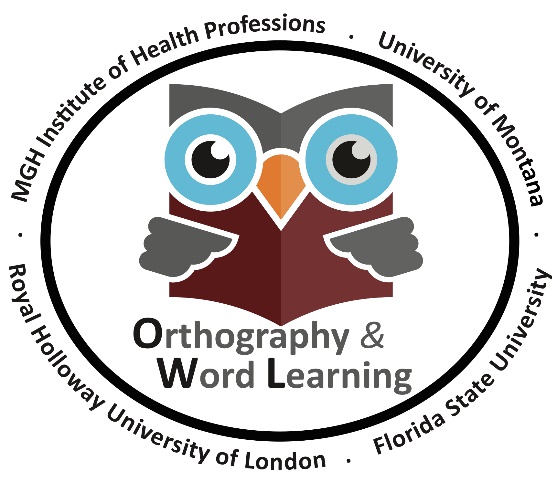 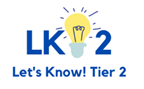 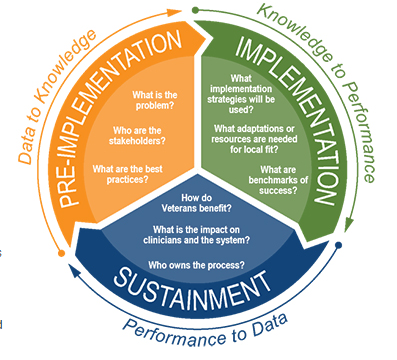 Implementation Science
QUERI Implementation Road
map (va.gov)
The QUERI Implementation Roadmap is a comprehensive, practical guide for health care practitioners and researchers to plan and deploy methods to support uptake of effective practices in routine care settings.

School-based IS framework (Komesidou & Hogan, 2021)
What we learned screening for DLD (Komesidou Et Al., 2022)
Barriers
Lack of awareness of what DLD is & importance for early ID
Lack of systems in place for collaboration between Gen Ed and SLP
Lack of efficient DLD screeners
Lack of sensitive early ID of DLD in ELL populations
Lack of structure for further assessment and support

Facilitators
Supportive school leaders 
Interest by teachers beyond word reading 
School-based data manager 
Screening for dyslexia 
Learning communities and commitment to professional development
New laws focused on dyslexia screening
CSD Implementation science
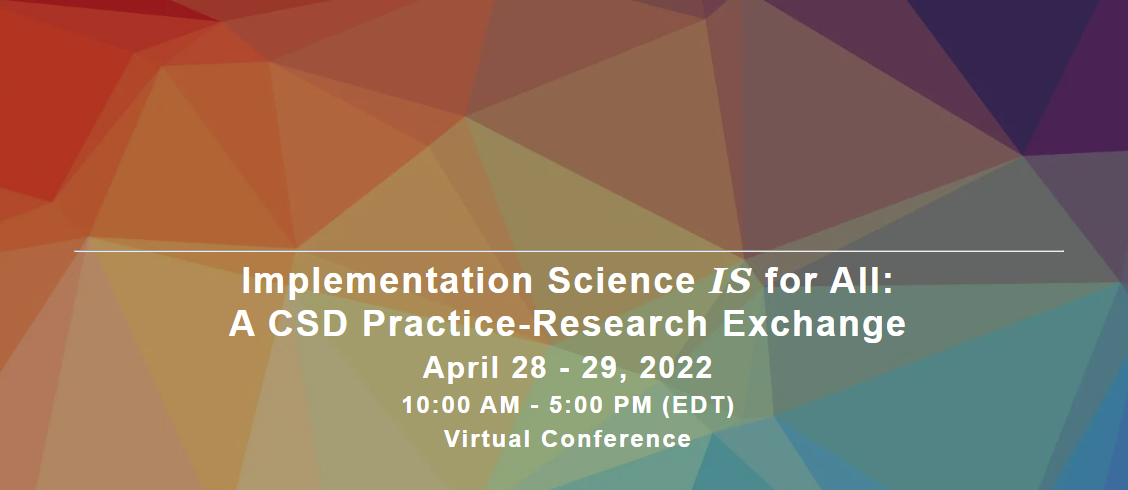 Facebook group
Imp-Sci is for all: A CSD Research-Practice Exchange

Sign up for email about future offerings 
https://info.mghihp.edu/isforall
Take home messages
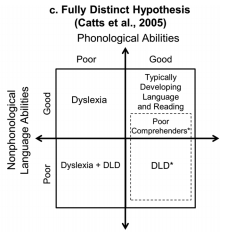 ATTEND TO BOTH WORD READING & LANGUAGE Comprehension
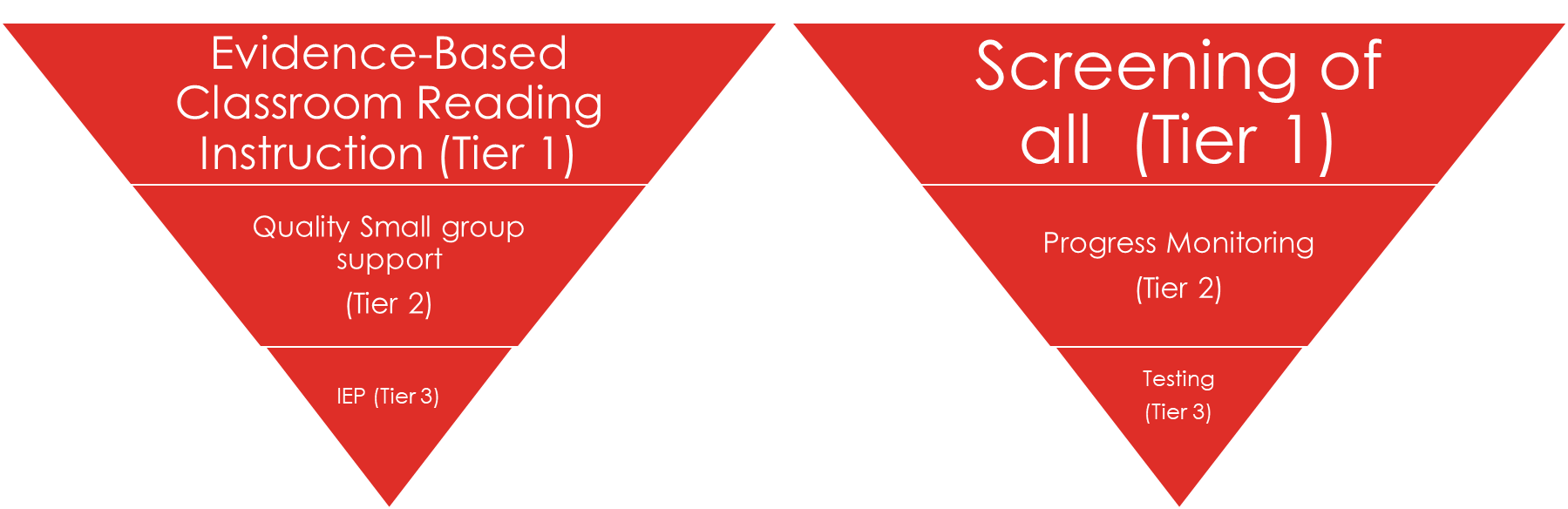 REsources
https://nces.ed.gov/pubsearch/pubsinfo.asp?pubid=WWCPGLit21
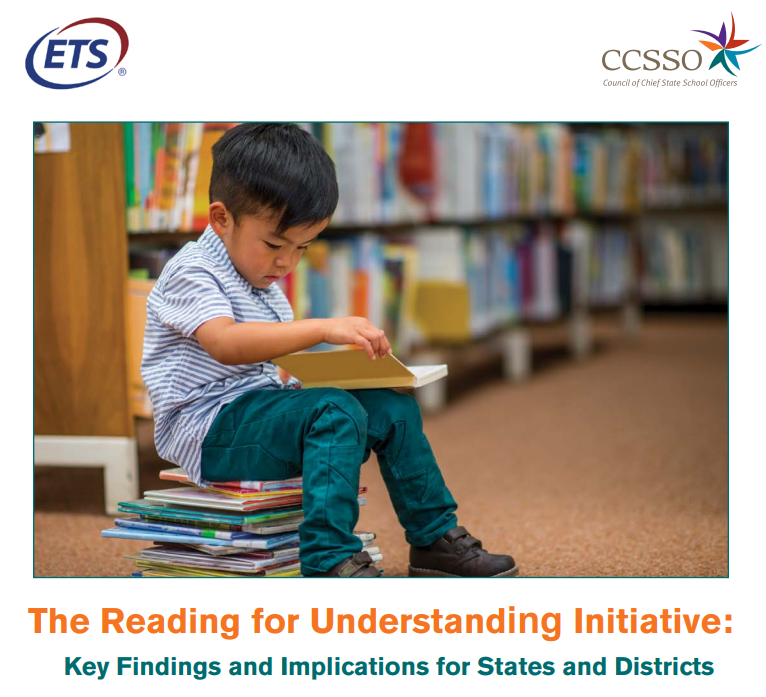 https://ccsso.org/sites/default/files/2018-06/RfU Initiative Brief Policy Report.pdf
https://www.thereadingleague.org/what-is-the-science-of-reading/
Access to lessons
Pre-K to Grade 3 
https://larrc.ehe.osu.edu/
-click read ‘curriculum download’ button on upper right side

Middle & High School
https://www.meadowscenter.org/library/resource/pact-plus-sample-lessons

Middle & High School
http://stari.serpmedia.org/index.html
https://knowledgematterscampaign.org/
MASs Literacy
https://www.doe.mass.edu/massliteracy/
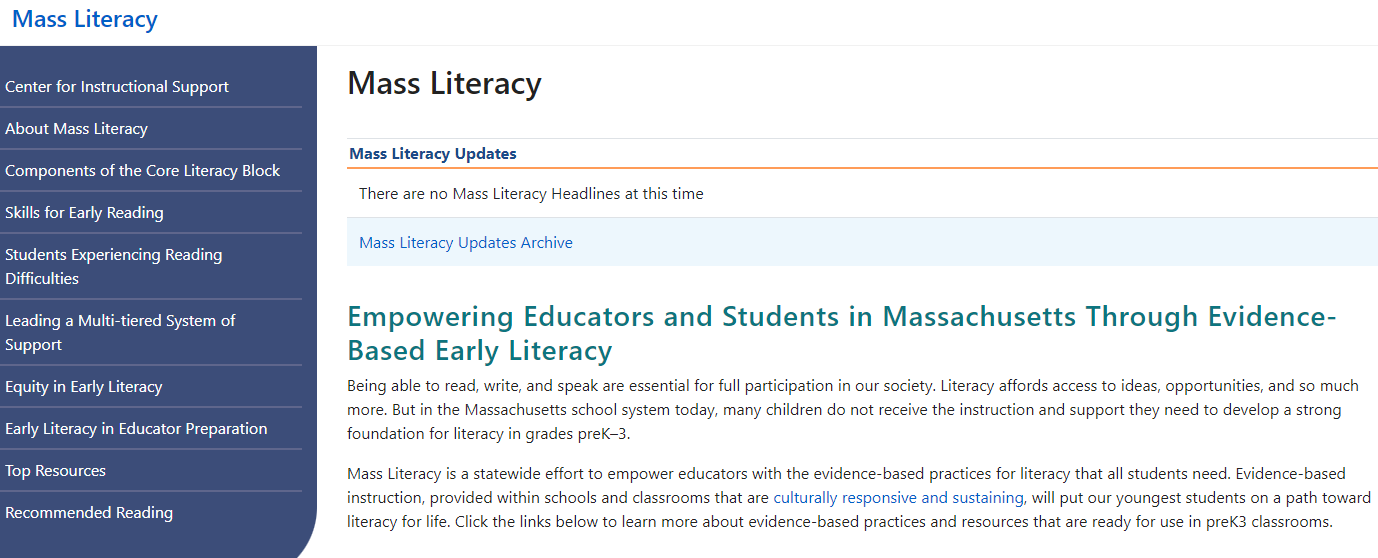 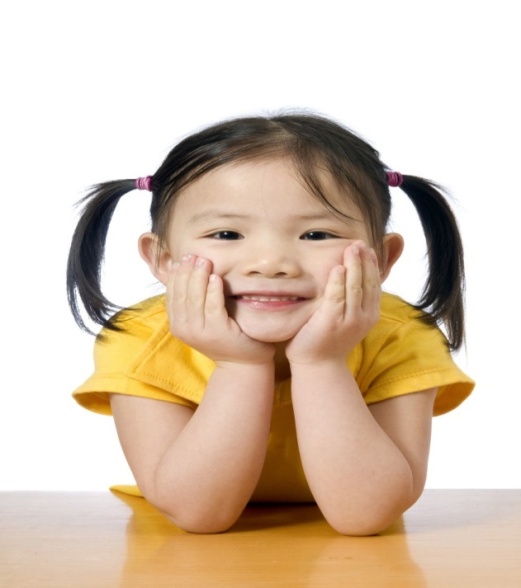 THANK YOU & Good luck! CHANGE THE world one child at a time…
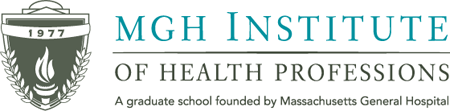 Email: thogan@mghihp.edu
Twitter: @tiffanyphogan
Web: http://www.mghihp.edu/sail-lab/
Facebook: sailliteracylab
Instagram: @seehearspeakpodcast
Podcast: seehearspeakpodcast.com
DLD information: dldandme.org